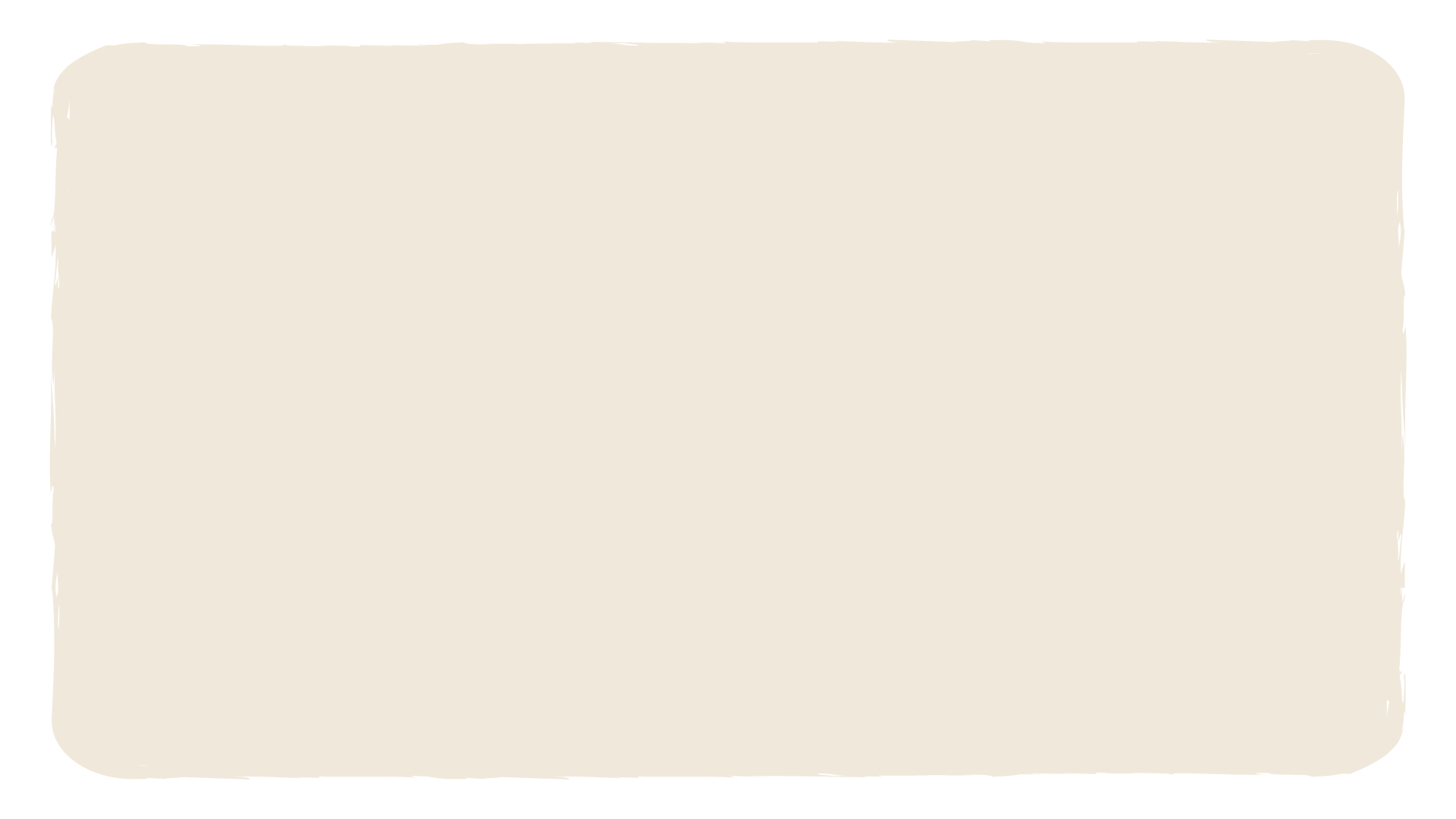 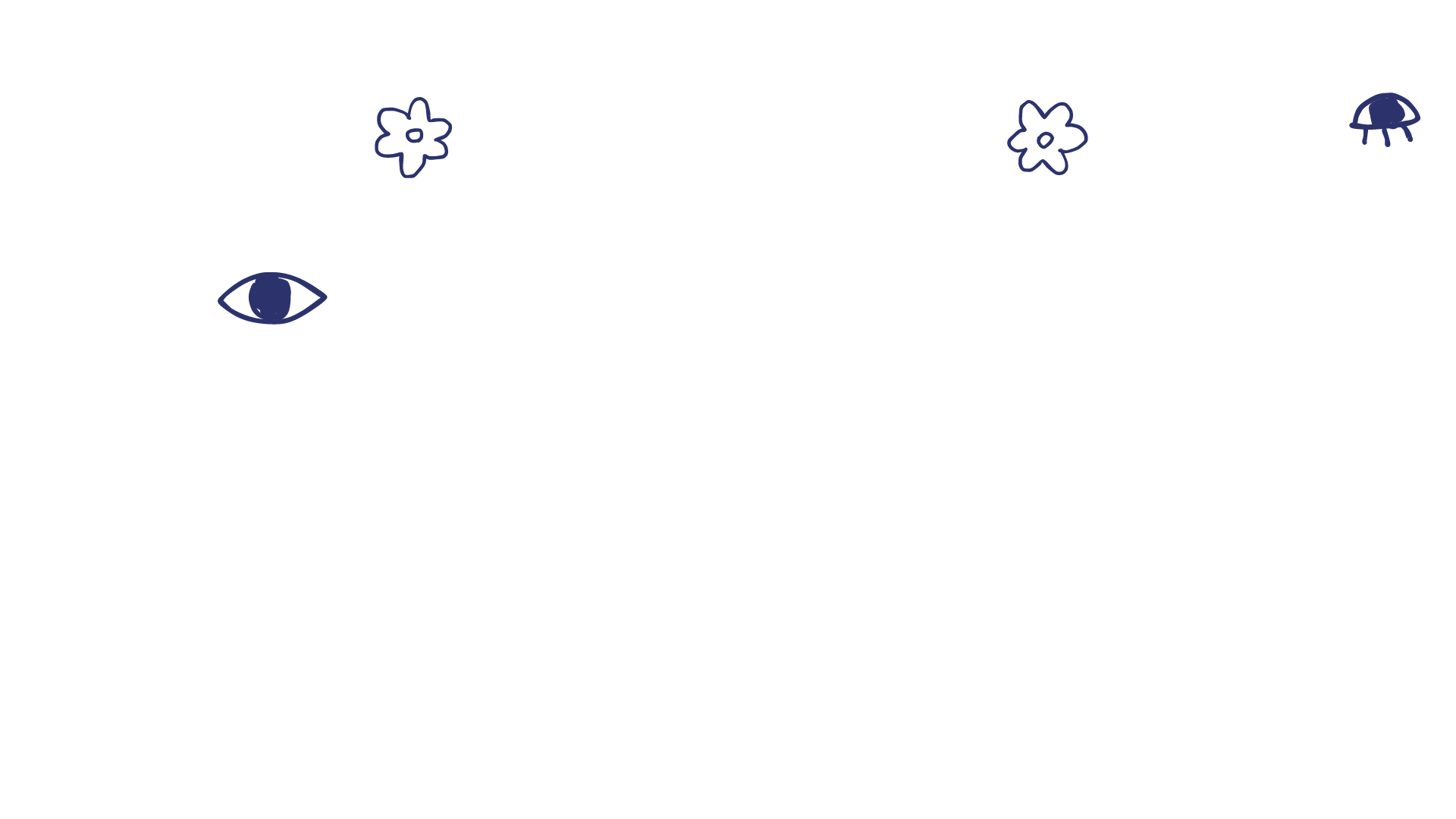 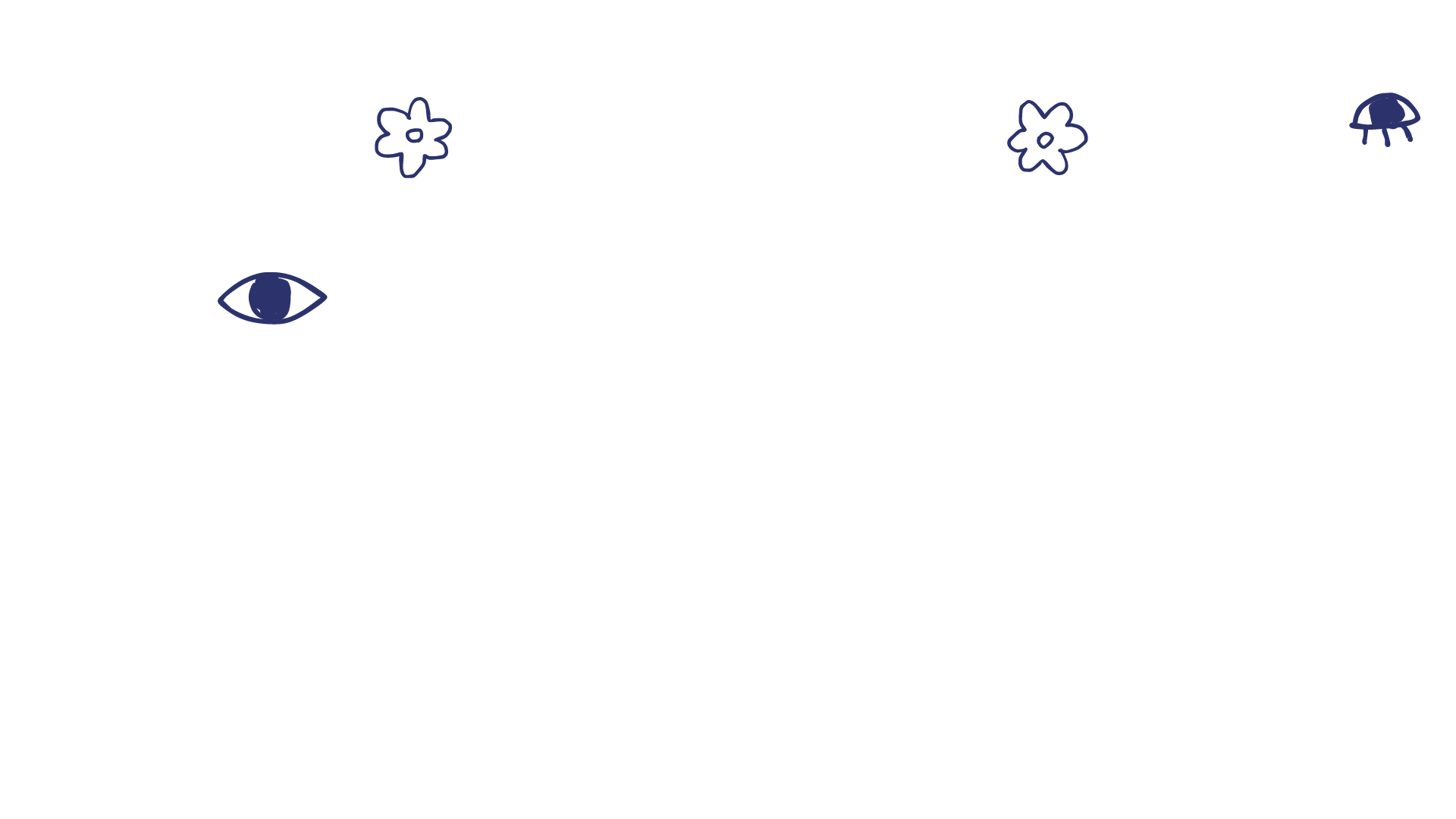 JANE FLOWER SHOP
FLORAL ARRANGEMENT
WORKSHOP
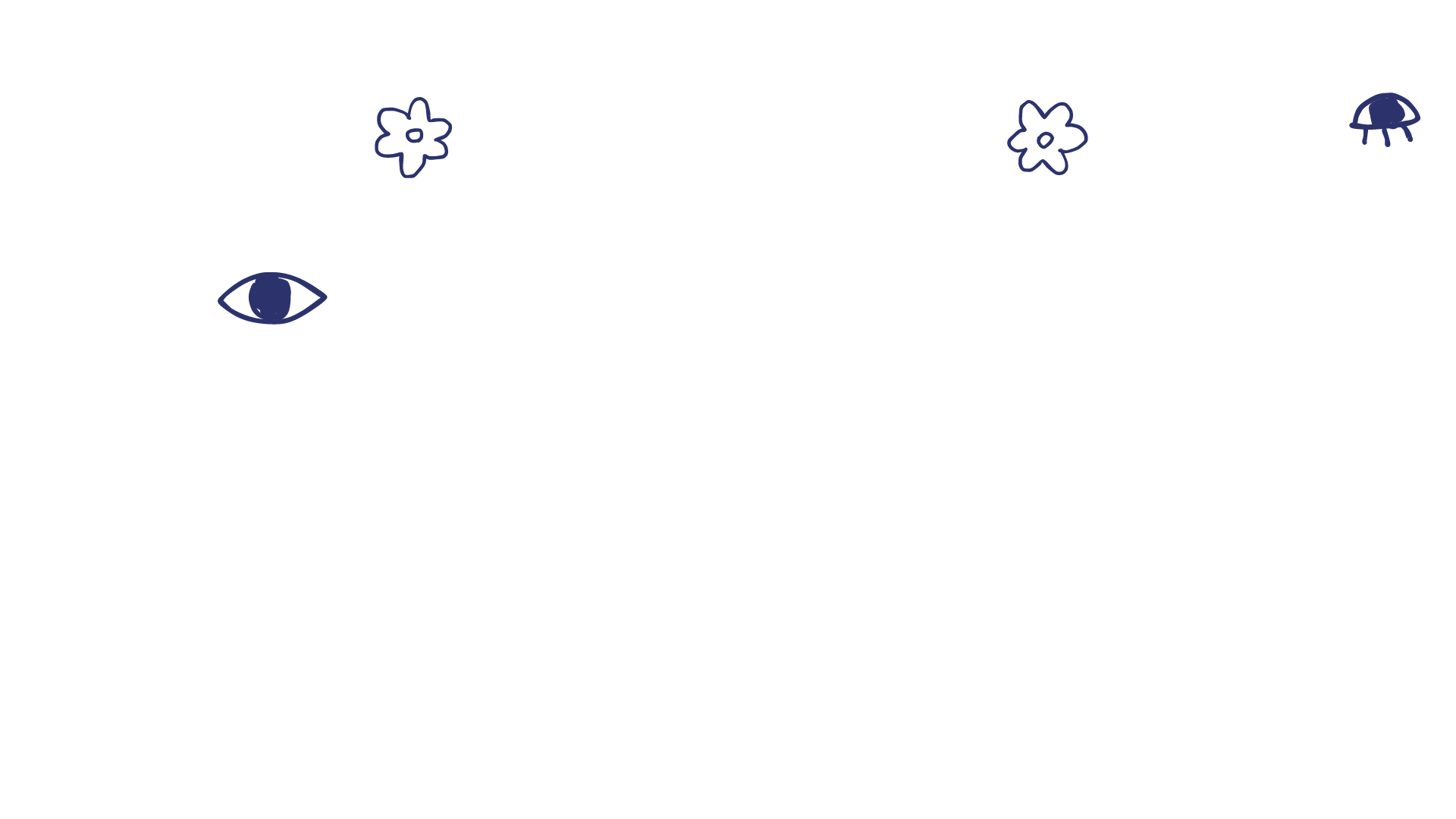 HOW TO USE THIS PRESENTATION
GOOGLE SLIDES
POWERPOINT
CANVA
Click on the "Google Slides" button below this presentation preview. Make sure to sign in to your Google account. Click on "Make a copy." Start editing your presentation.
Alternative: Click on the "Share" button on the top right corner in Canva and click on "More" at the bottom of the menu. Enter "Google Drive" in the search bar and click on the GDrive icon to add this design as a Google slide in your GDrive.
Click on the "PowerPoint" button below this presentation preview. Start editing your presentation.
Alternative: From Canva template file, Click on the "Share" button on the top right corner in Canva and click on "More" at the bottom of the menu. Enter "PowerPoint" in the search bar and click on the PowerPoint icon to download.
Click on the "Canva" button under this presentation preview. Start editing your presentation. You need to sign in to your Canva account.
WORKSHOP AGENDA
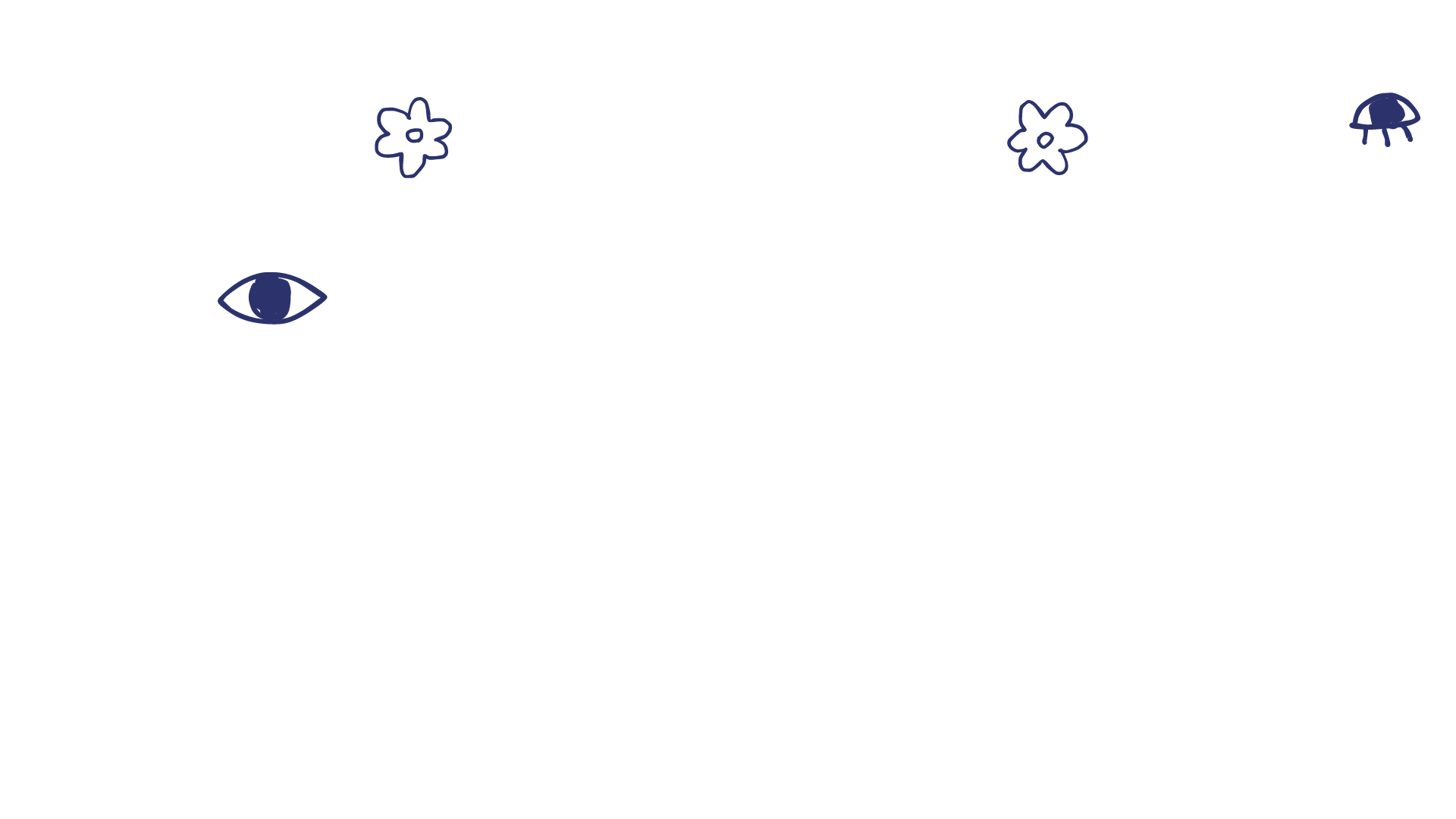 01
02
INTRODUCTION
CHOOSING FLOWERS
Write a description
Write a description
03
04
BASIC TECHNIQUES
VASE ARRANGING
Write a description
Write a description
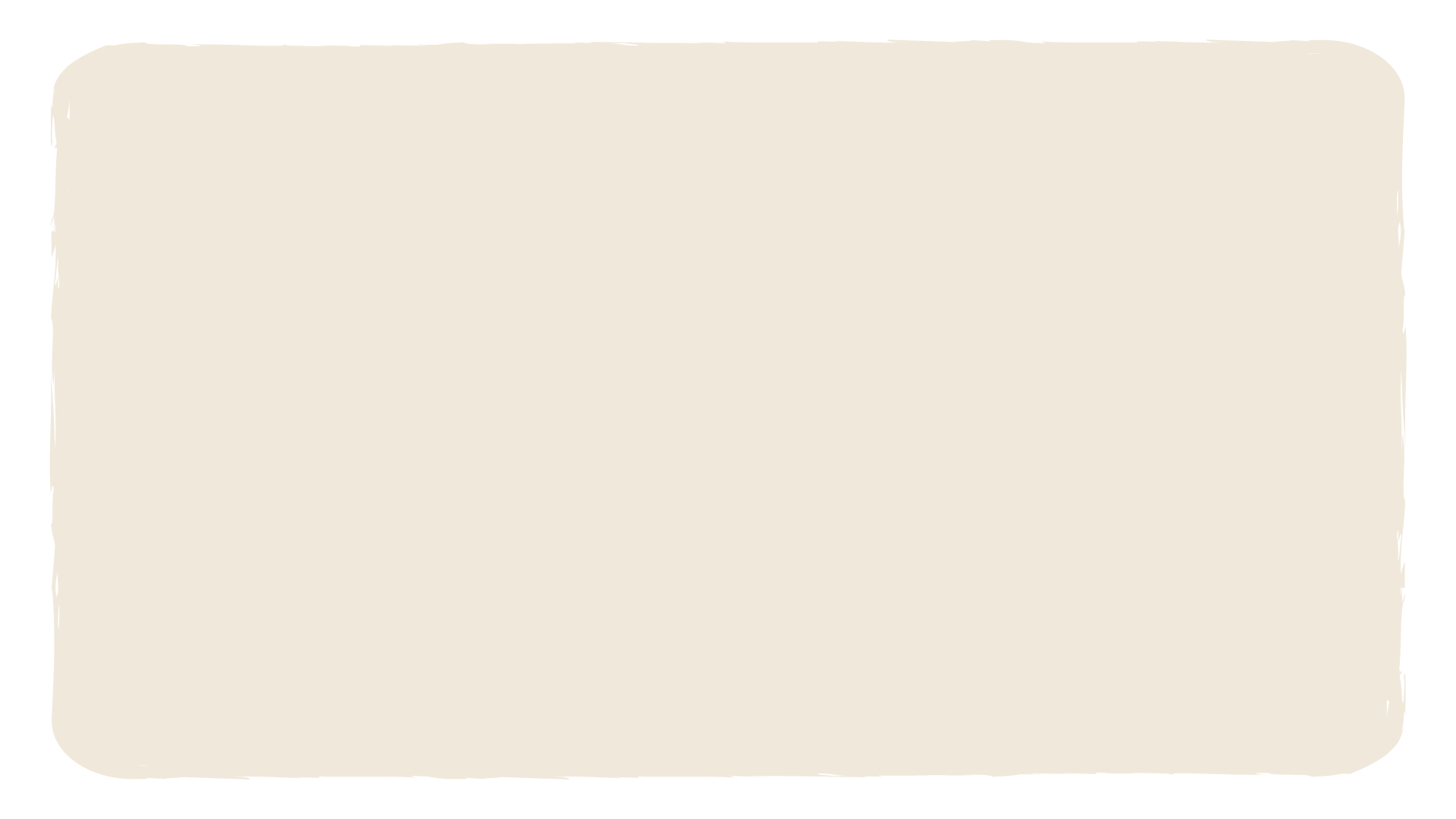 INTRODUCTION
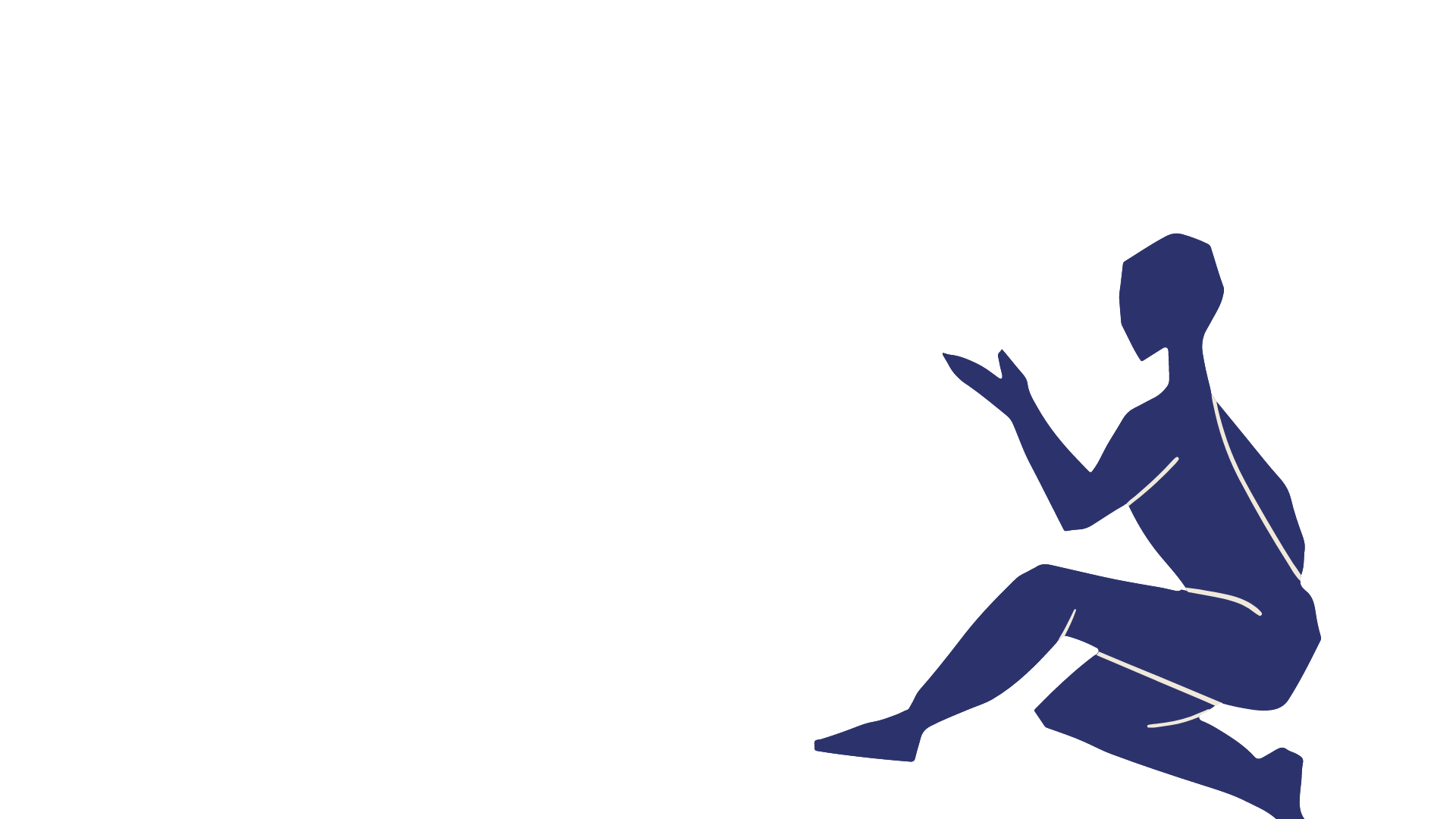 01
WELCOME TO OUR WORKSHOP
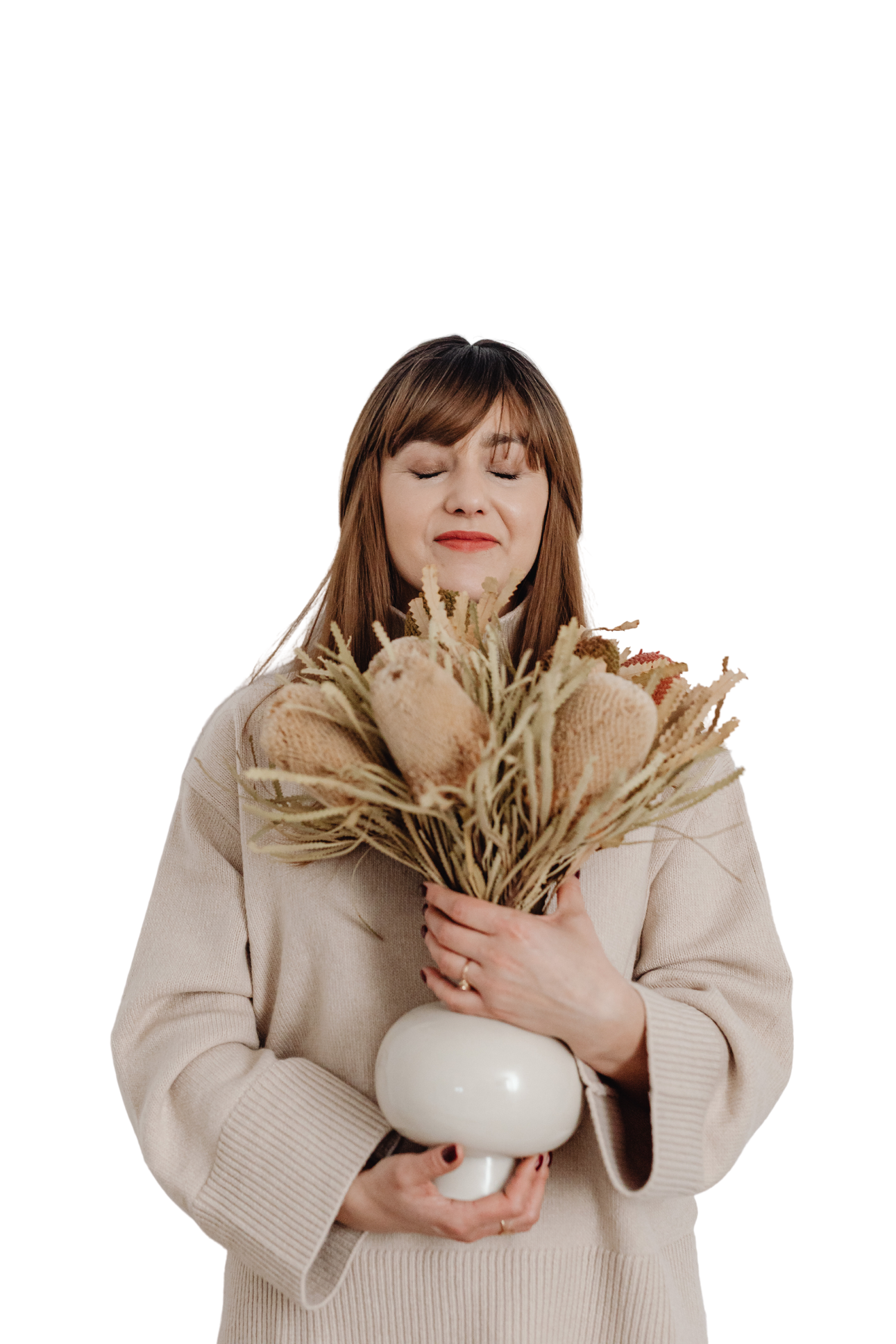 I'm Rain, and I'll be sharing with you my beautiful ideas. Follow me at @reallygreatsite to learn more.
FLORAL ARRANGEMENTS
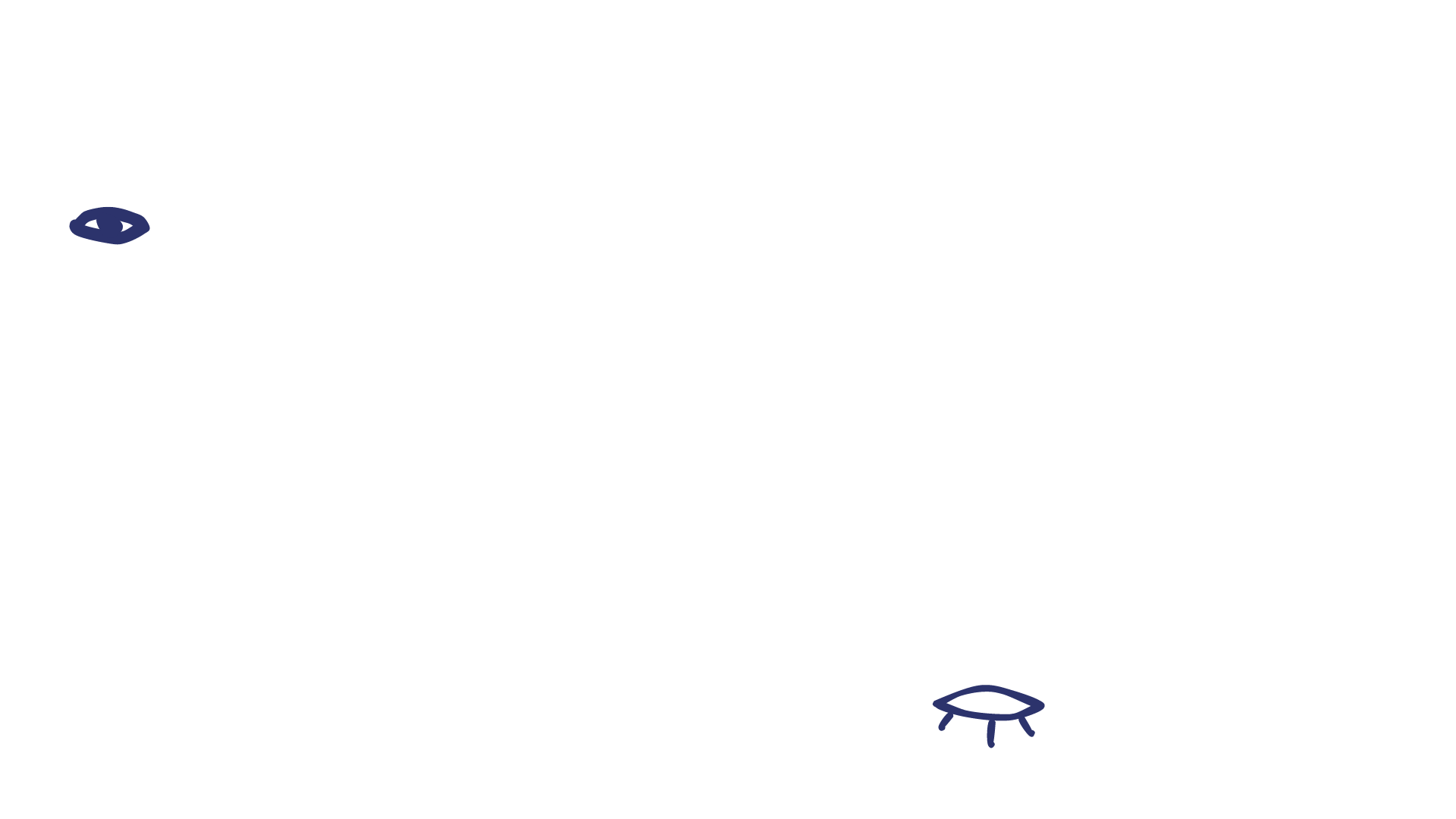 ADD A MAIN POINT
ADD A MAIN POINT
ADD A MAIN POINT
Elaborate on what
you want to discuss.
Elaborate on what
you want to discuss.
Elaborate on what
you want to discuss.
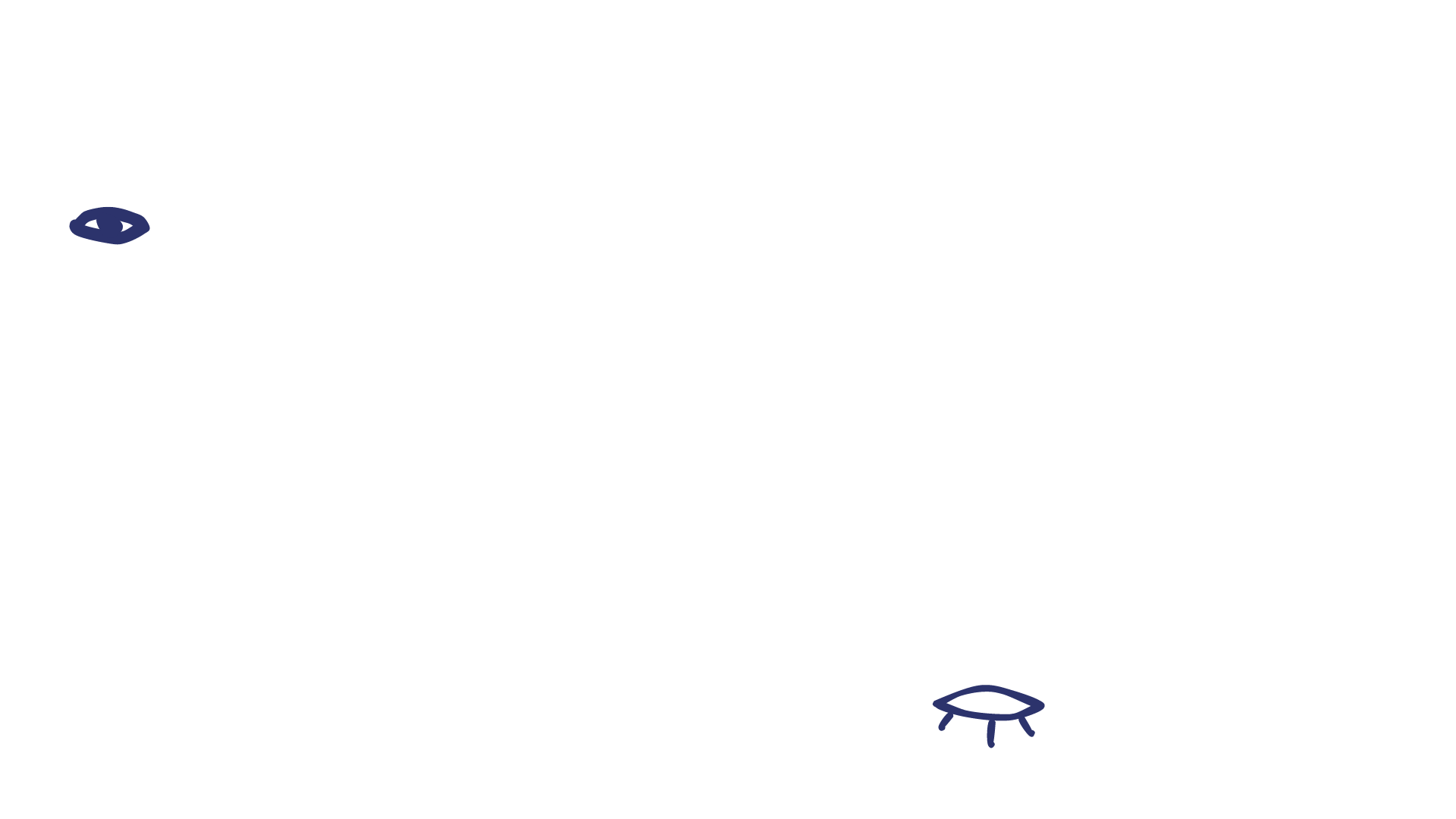 TOOL 3
Write a brief description
TOOL 1
Write a brief description
TOOL 2
Write a brief description
BASIC TOOLS YOU WILL NEED
TOOL 6
Write a brief description
TOOL 4
Write a brief description
TOOL 5
Write a brief description
What can you say about your projects? Share it here!
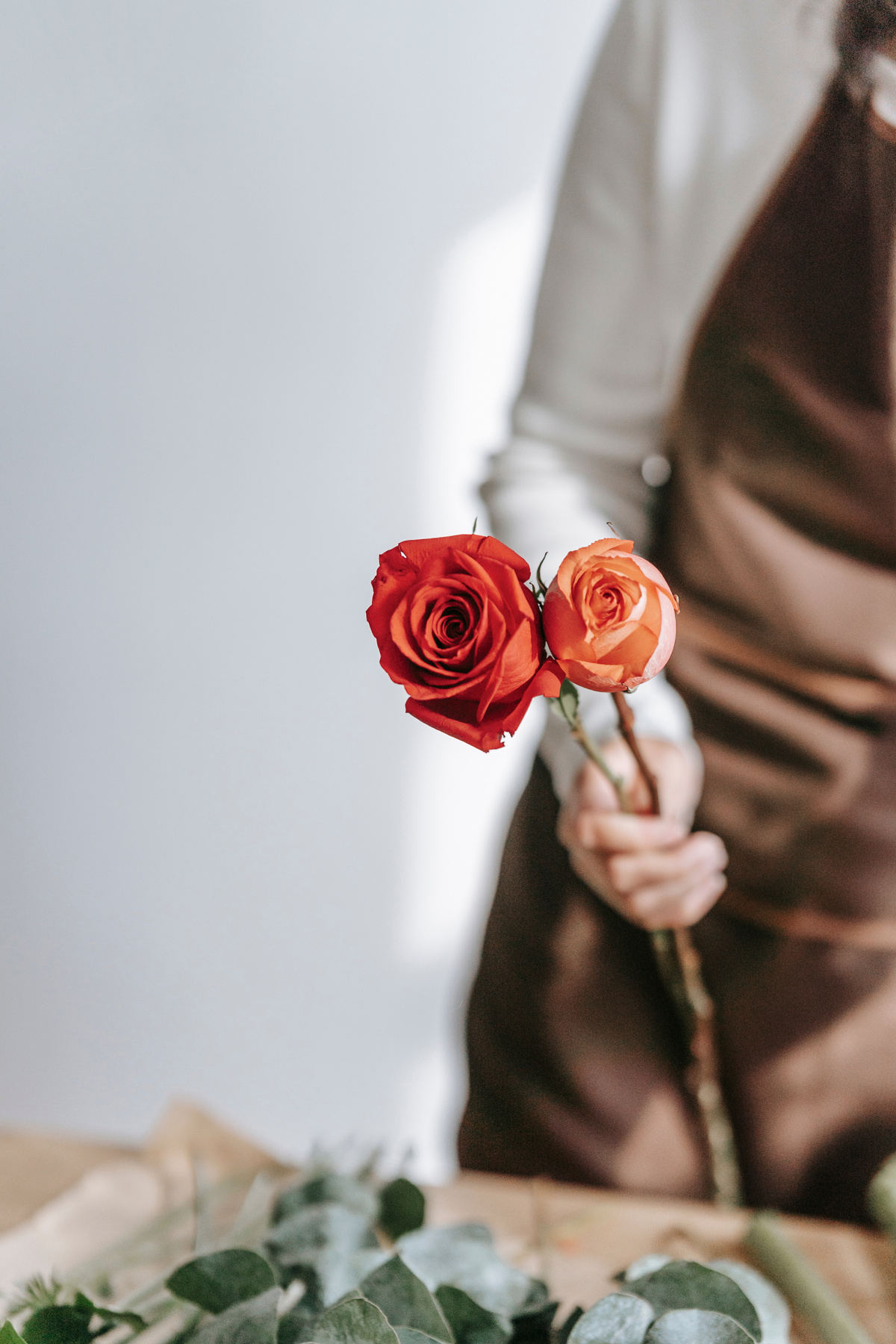 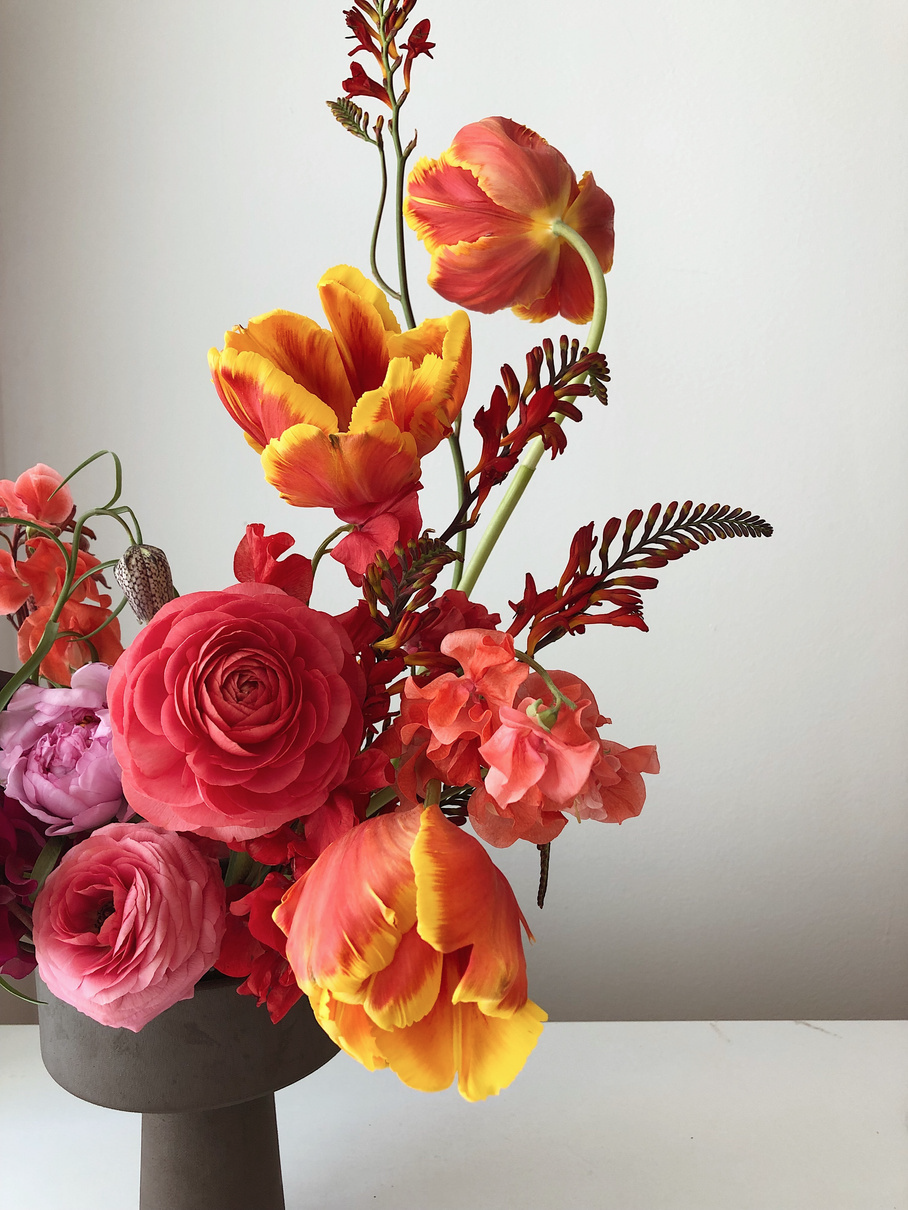 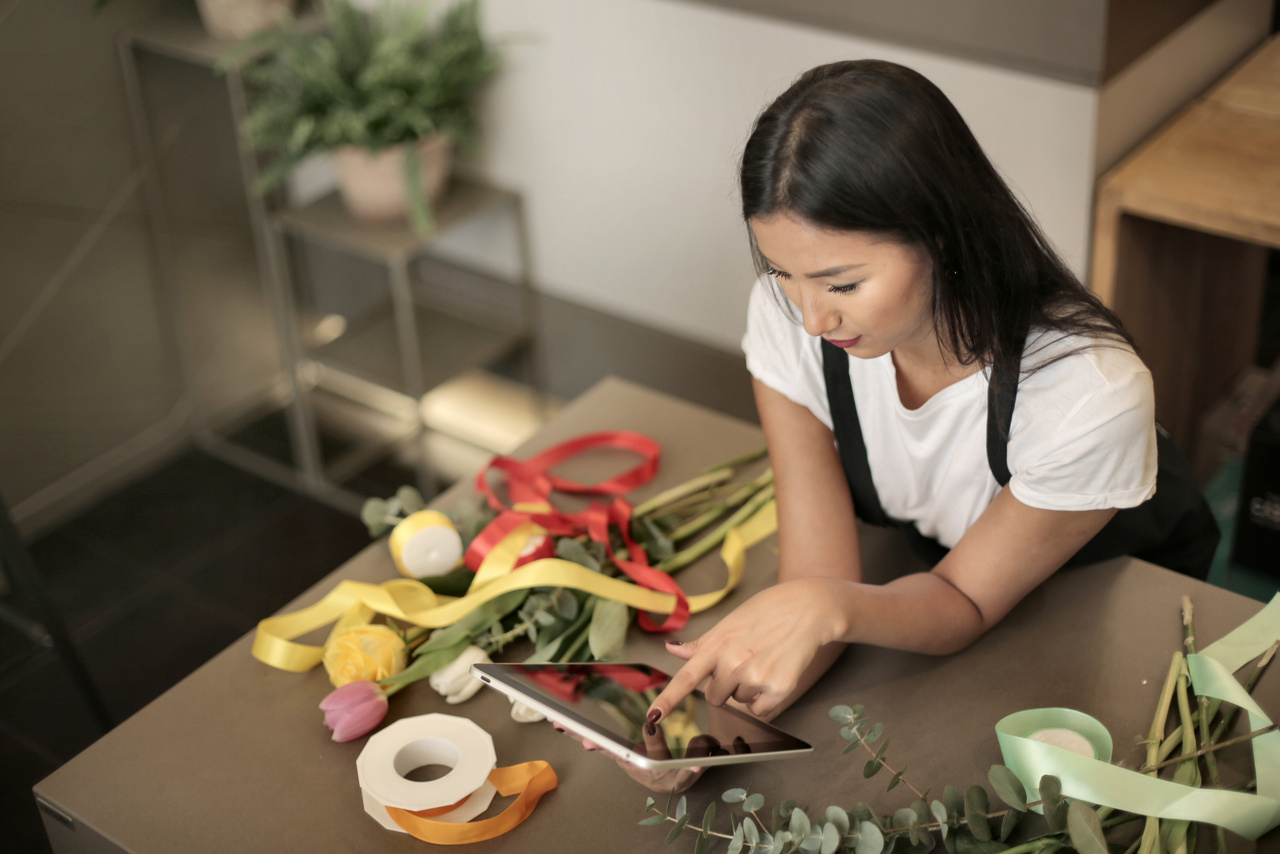 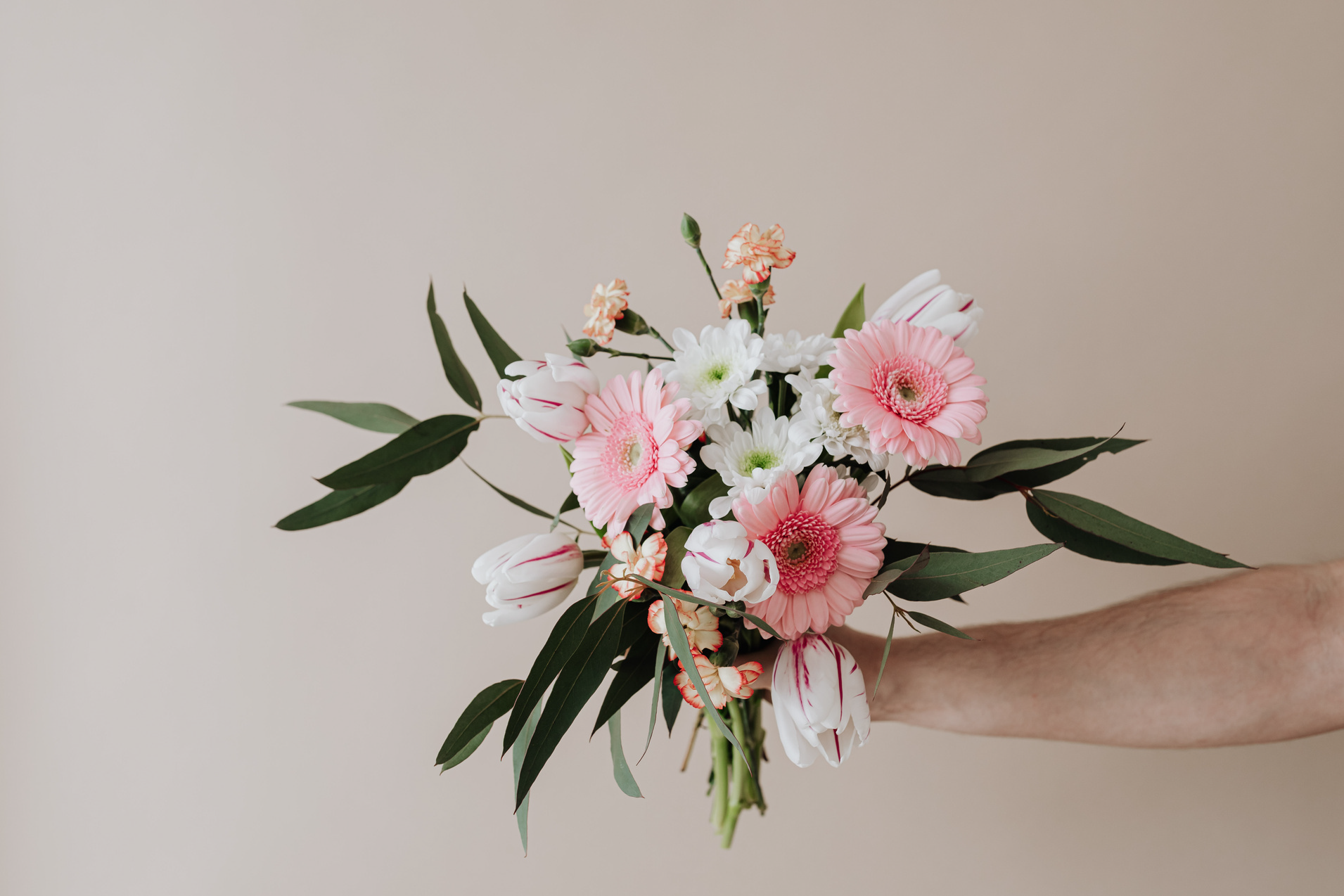 GALLERY IMAGE
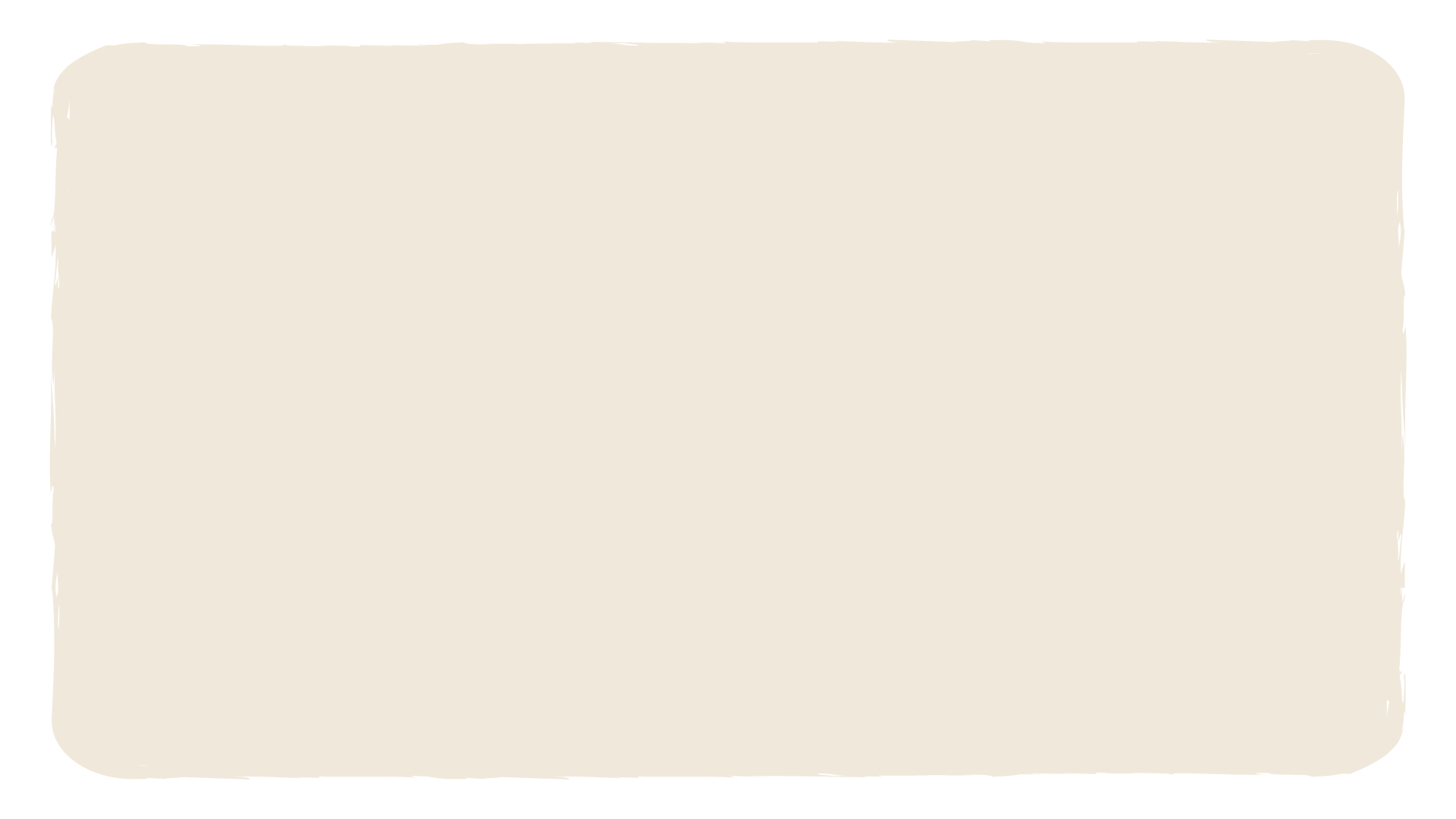 CHOOSING FLOWERS
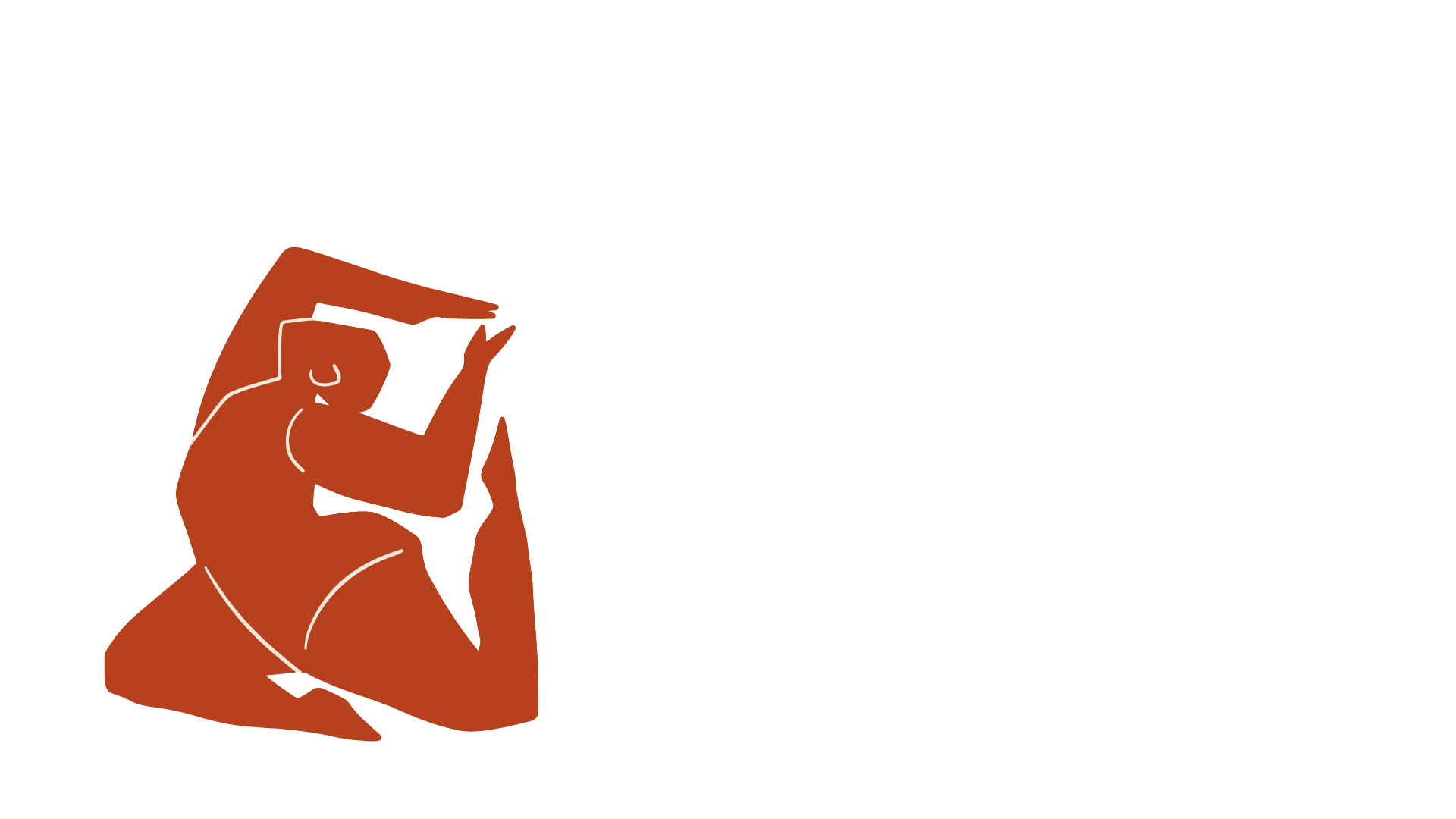 02
CHOOSING FLOWERS
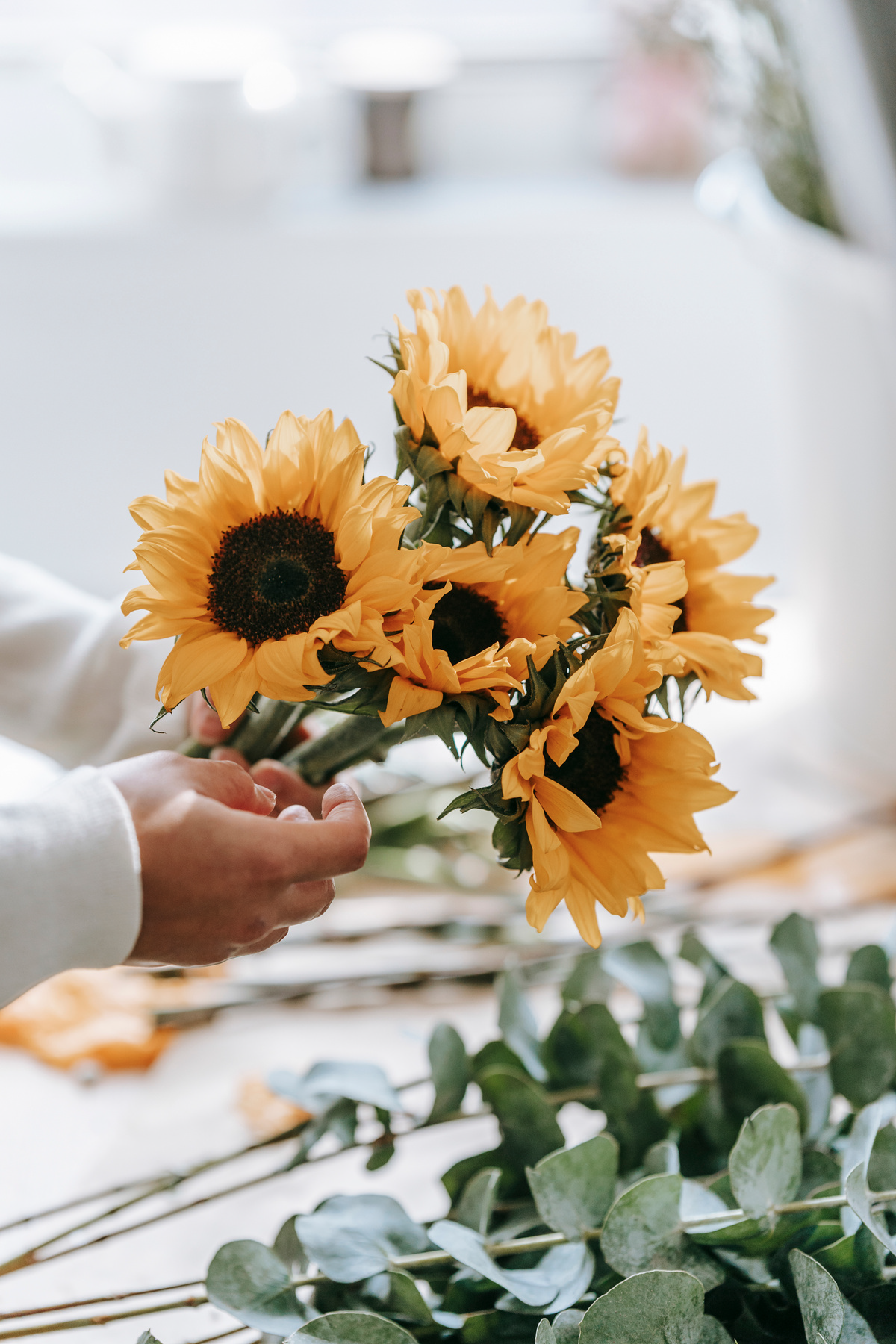 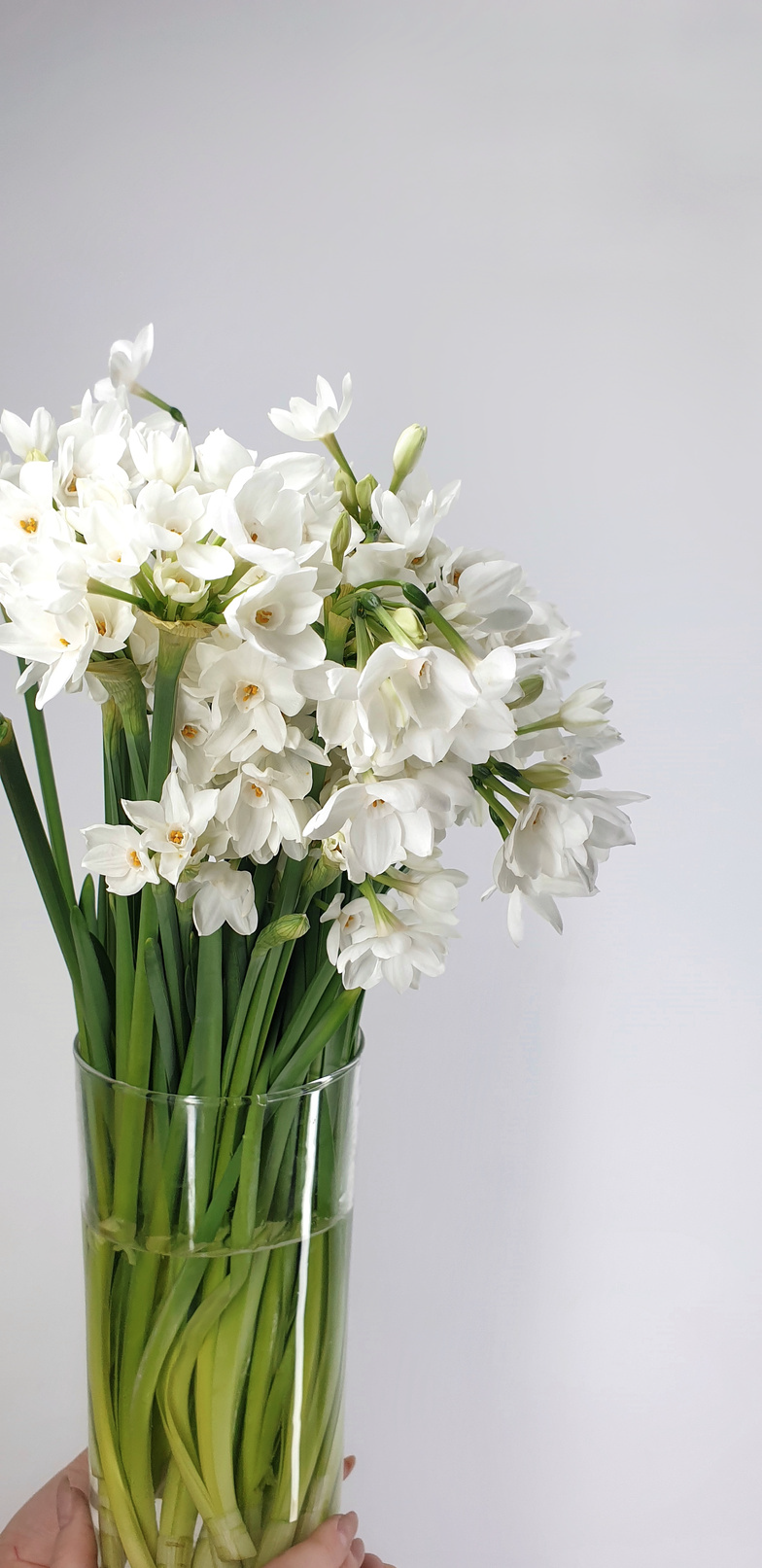 01
02
ADD A MAIN POINT
ADD A MAIN POINT
Elaborate on what you want to discuss.
Elaborate on what you want to discuss.
CONDITIONING & CARE
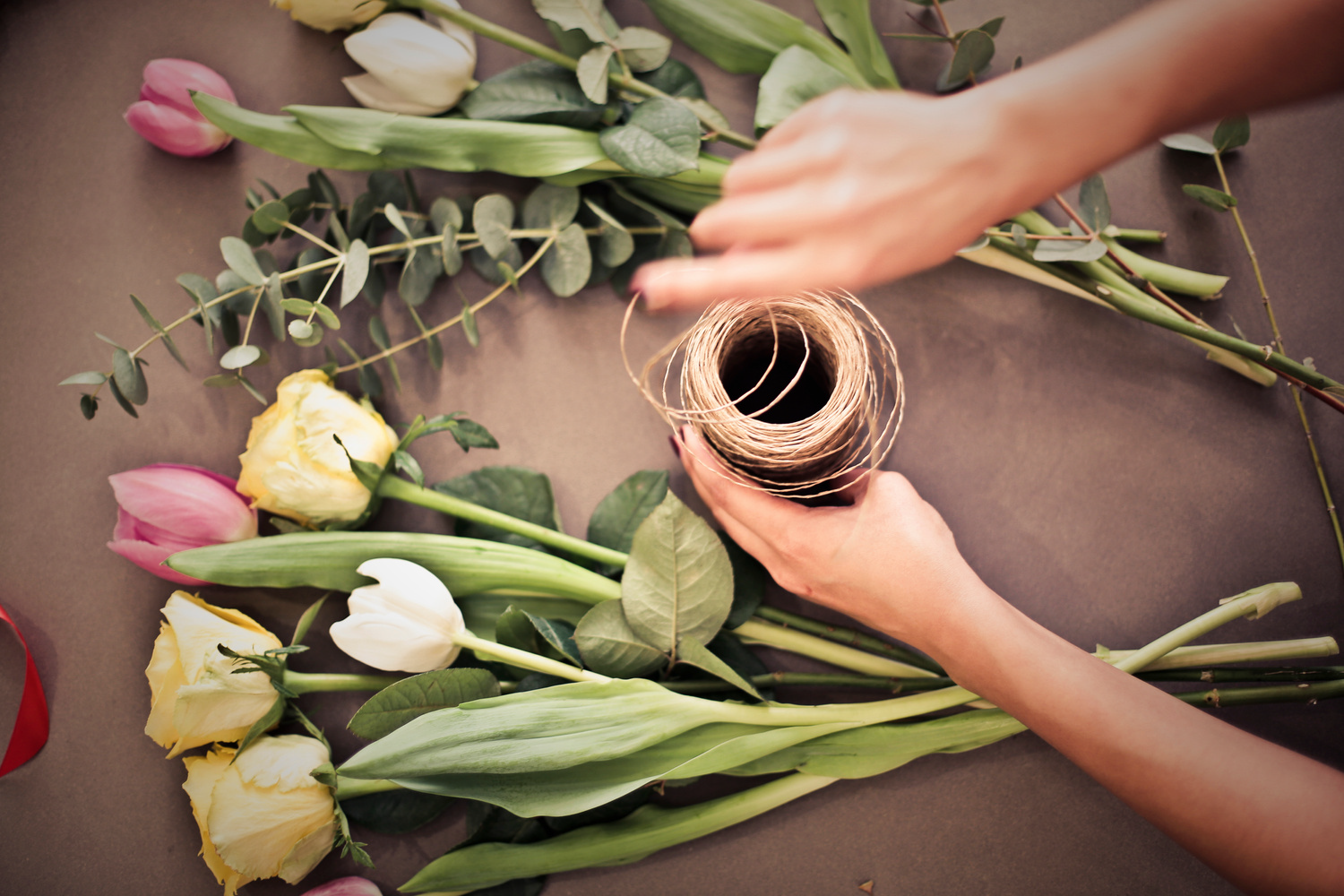 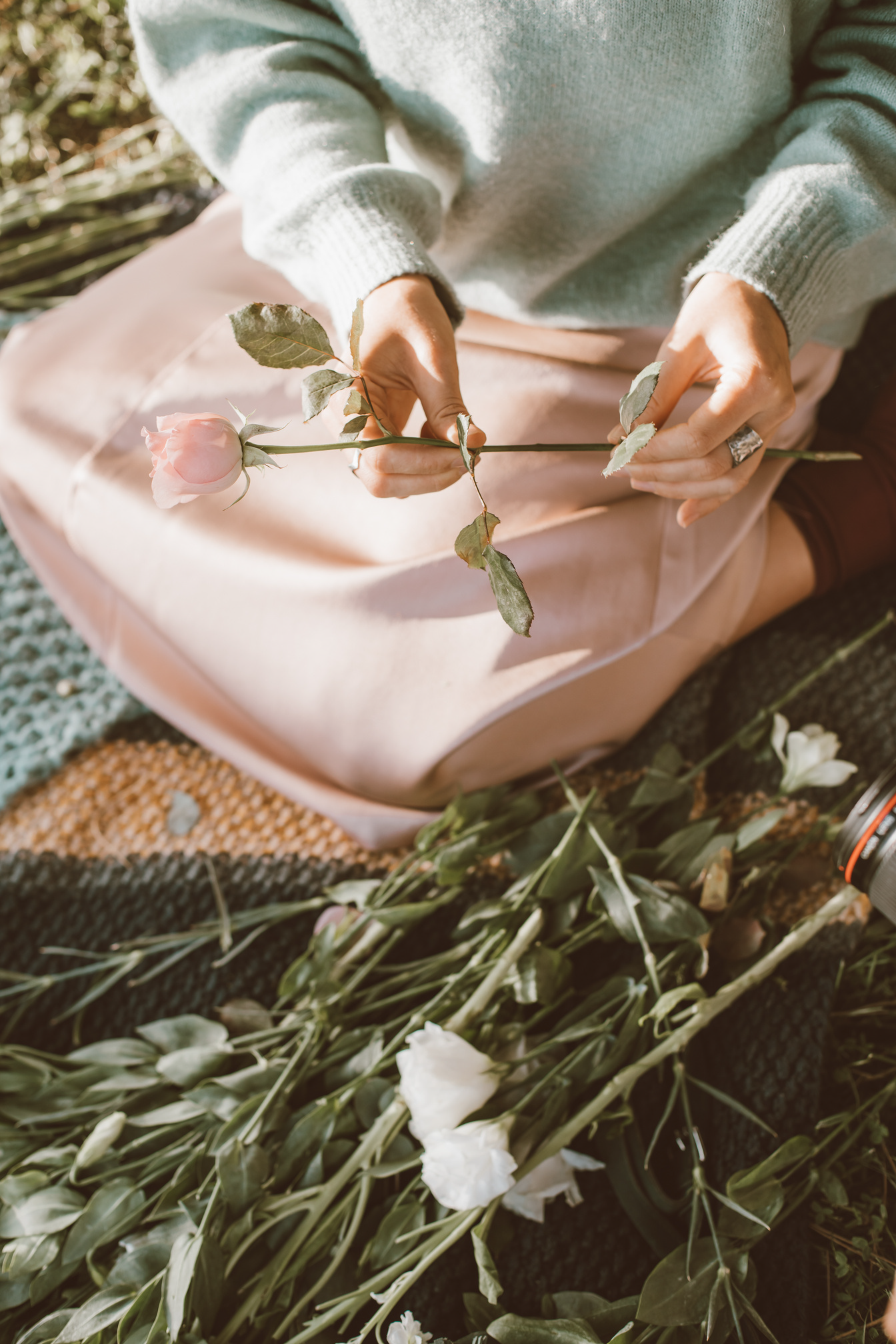 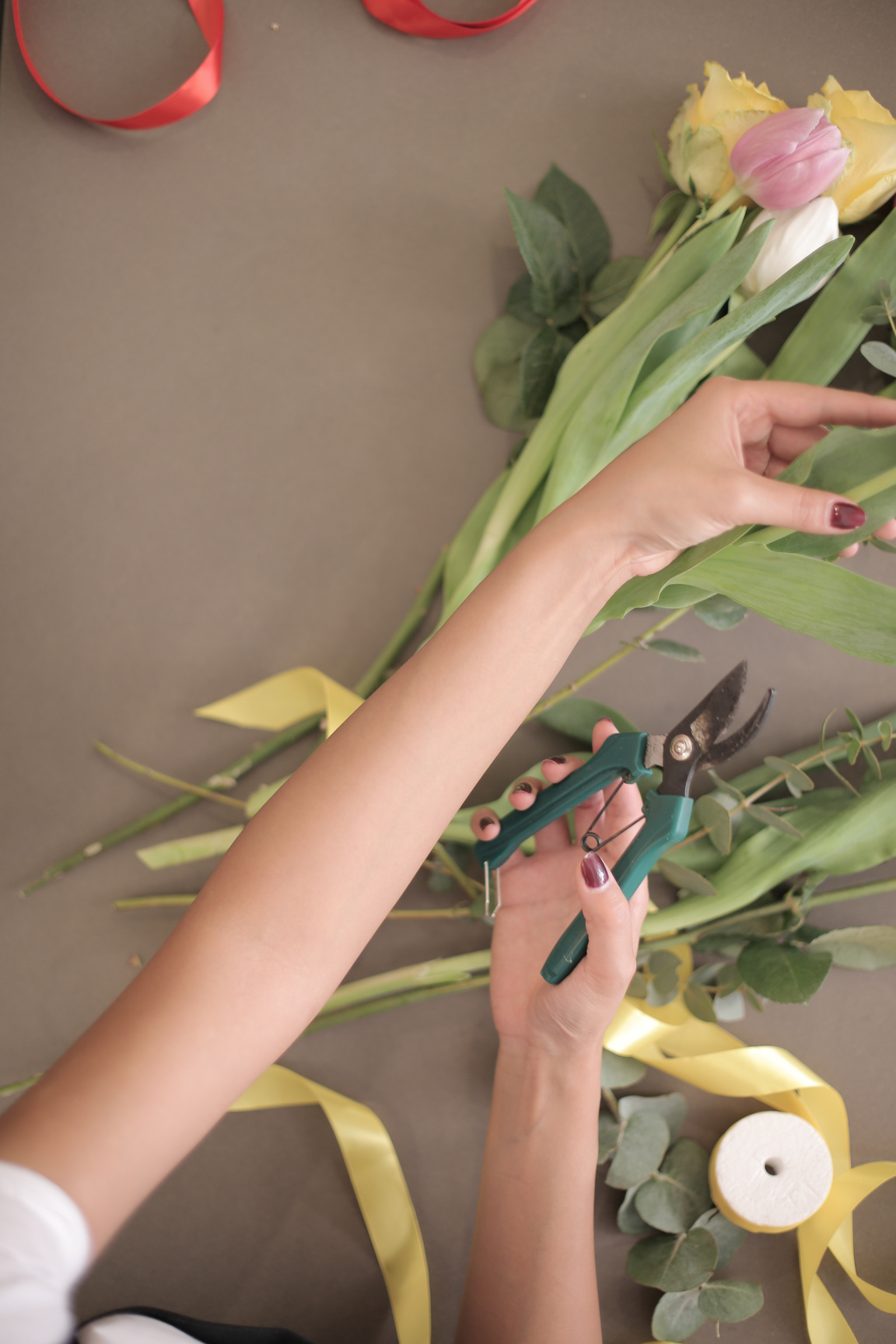 MAIN POINT 1
MAIN POINT  2
MAIN POINT  3
Elaborate on what you want to discuss.
Elaborate on what you want to discuss.
Elaborate on what you want to discuss.
WORKSHOP TIMELINE
12:15pm
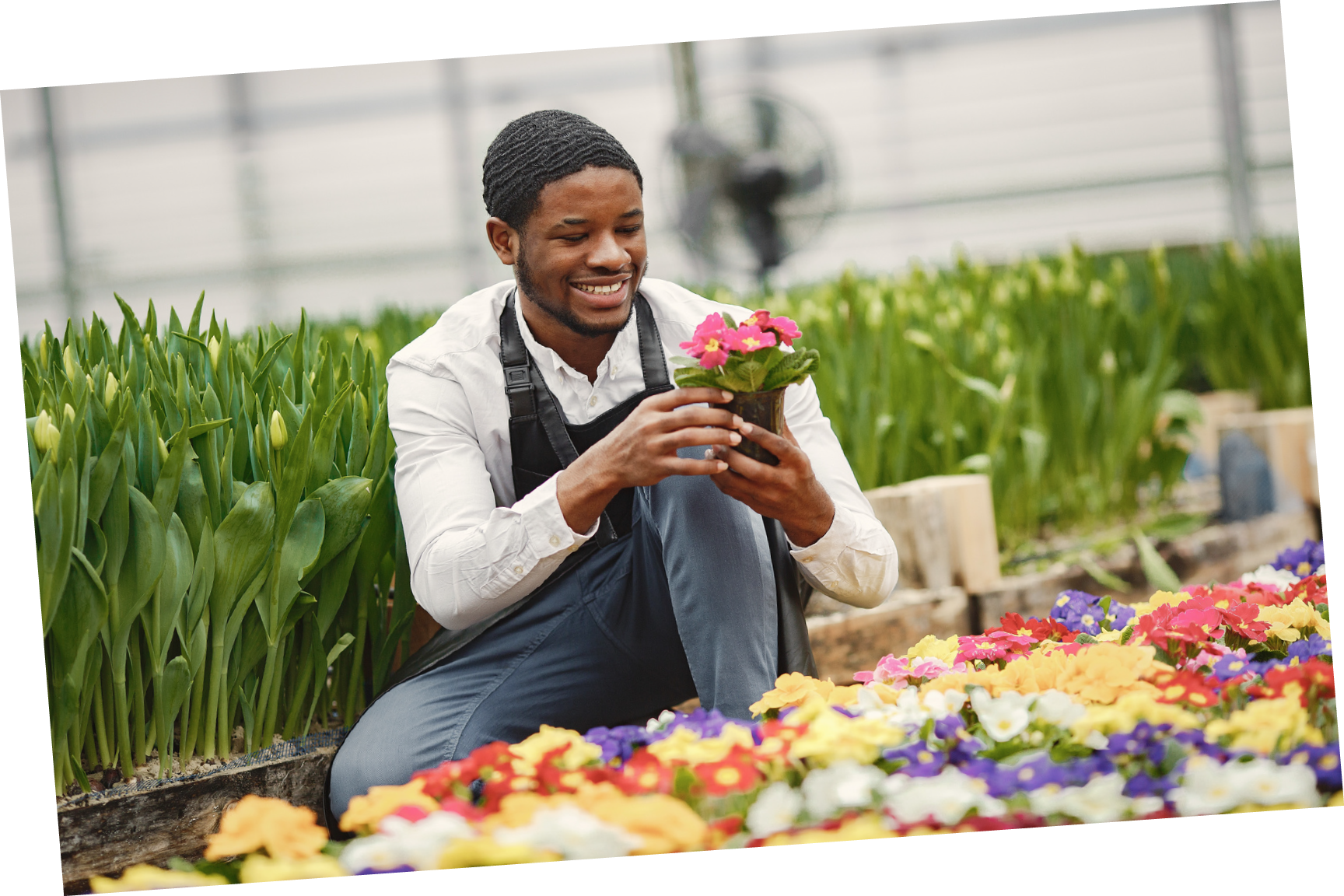 ADD A MAIN POINT
Elaborate on what you want to discuss.
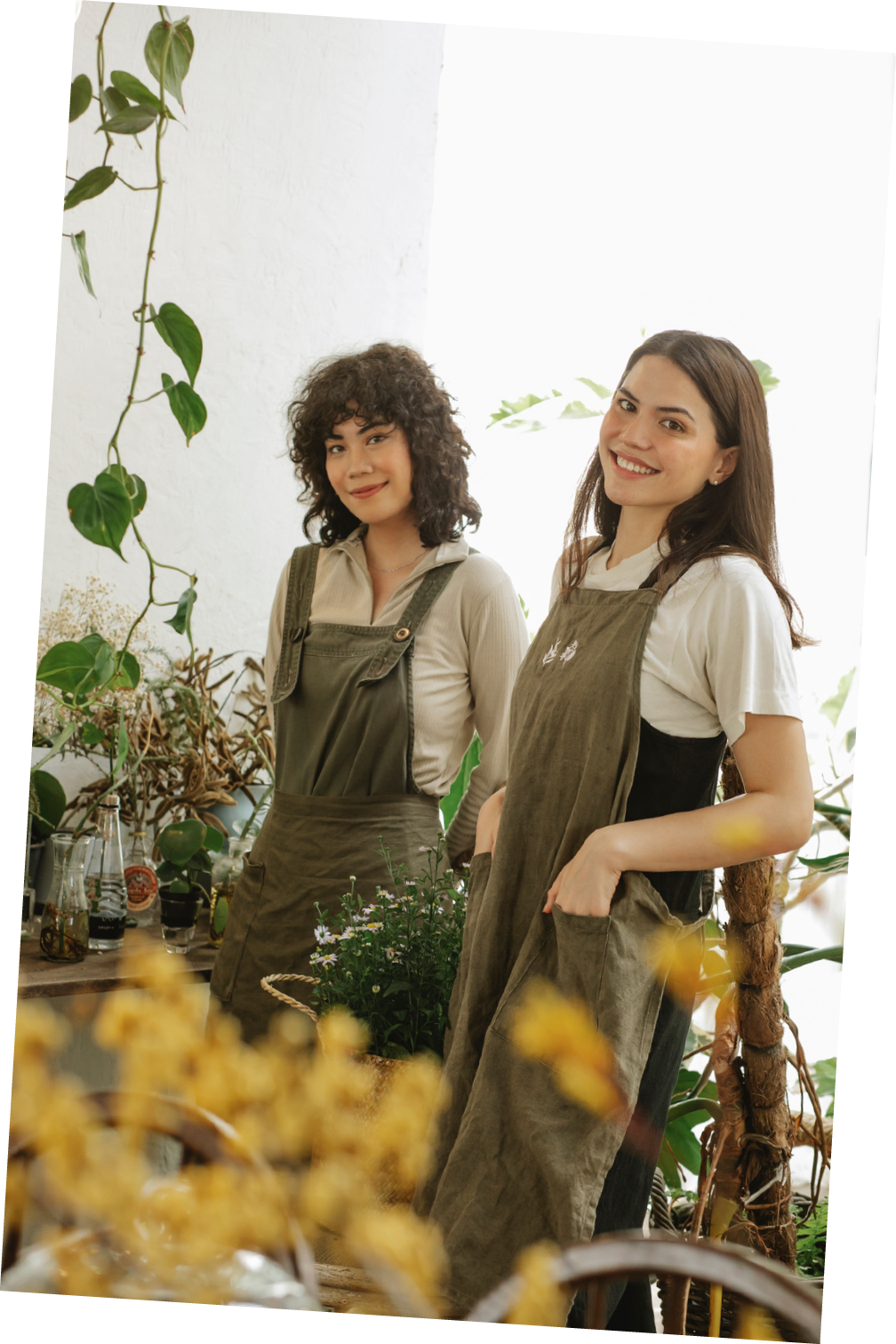 11:30am
ADD A MAIN POINT
Elaborate on what you want to discuss.
1:30pm
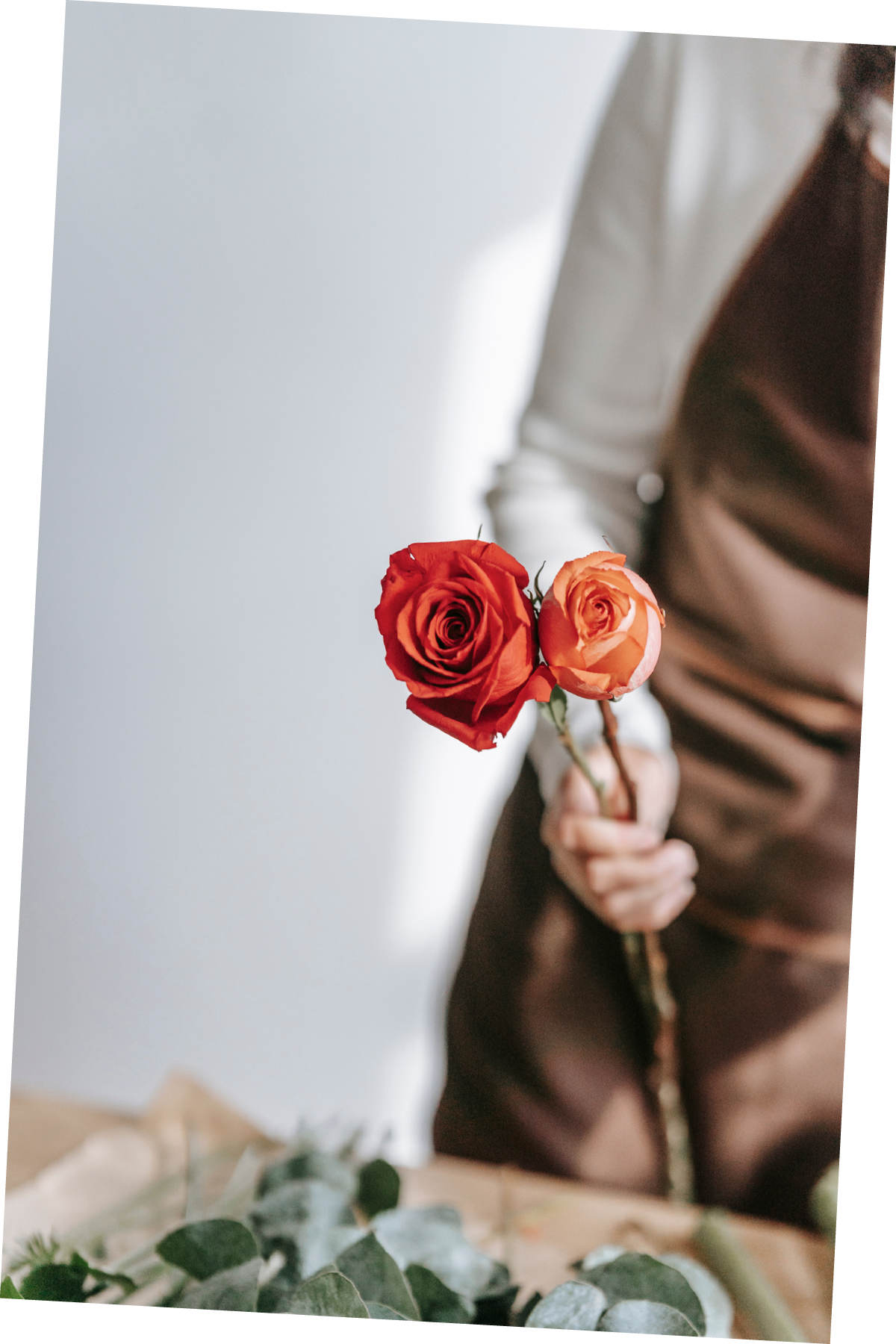 ADD A MAIN POINT
Elaborate on what you want to discuss.
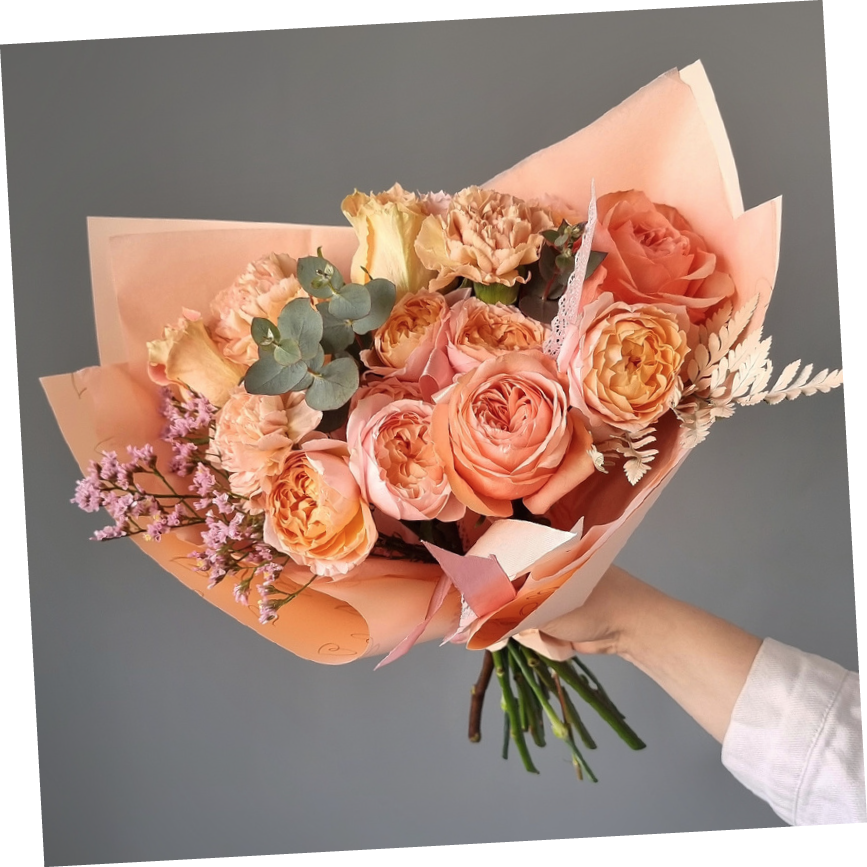 12:45pm
ADD A MAIN POINT
Elaborate on what you want to discuss.
MEET YOUR TUTORS
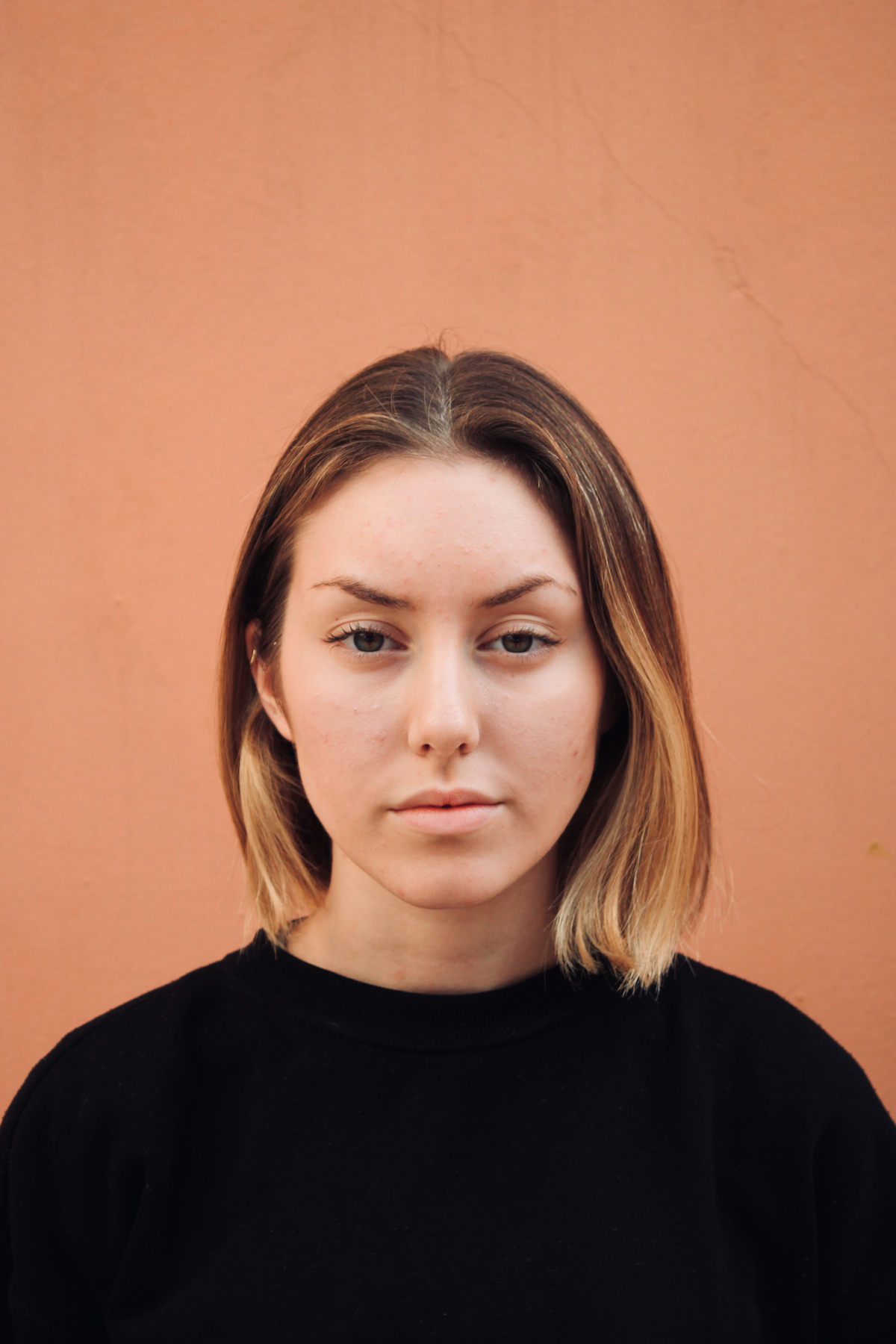 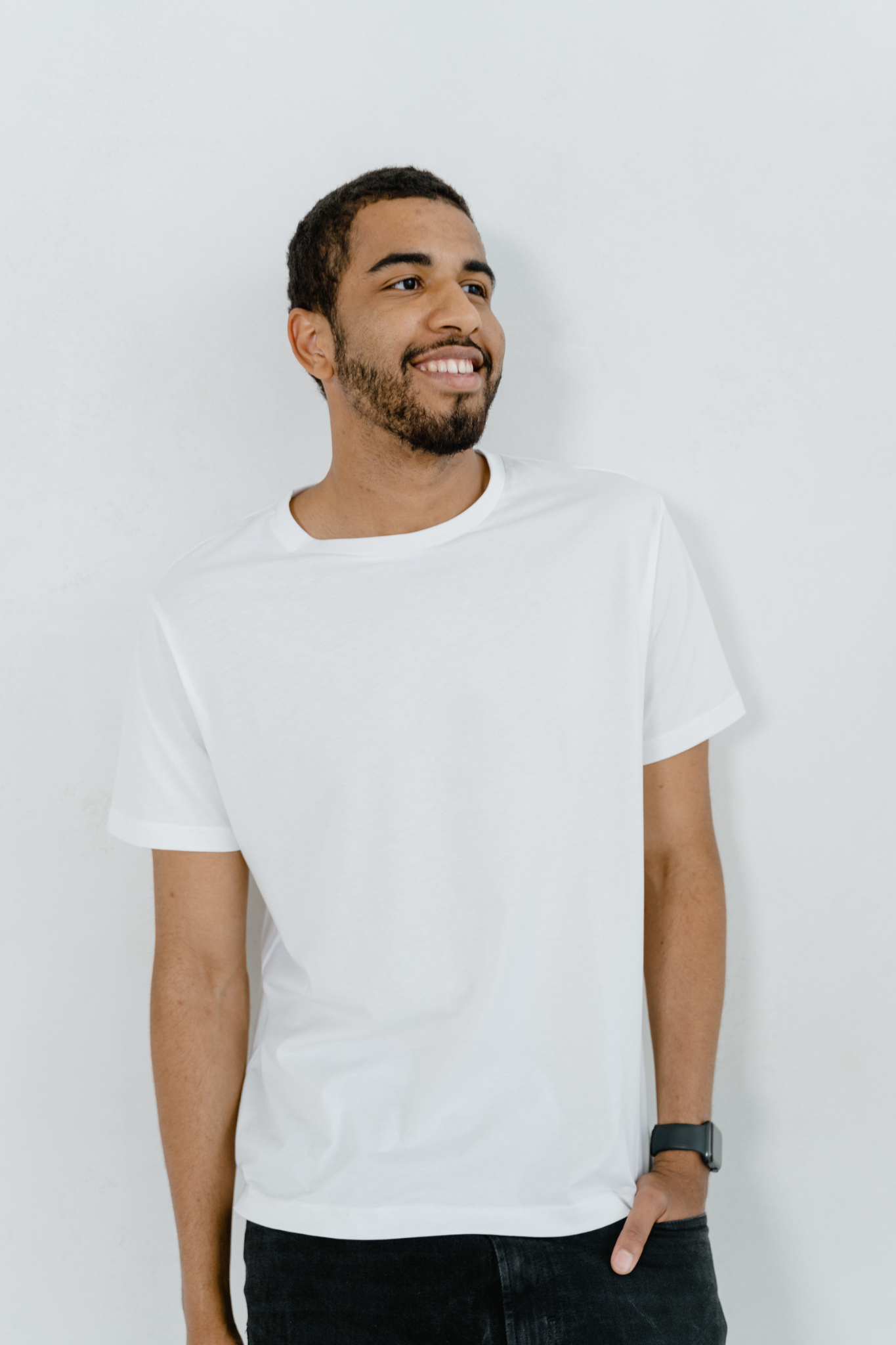 JANE DOE
JOHN DOE
Title or Position
Title or Position
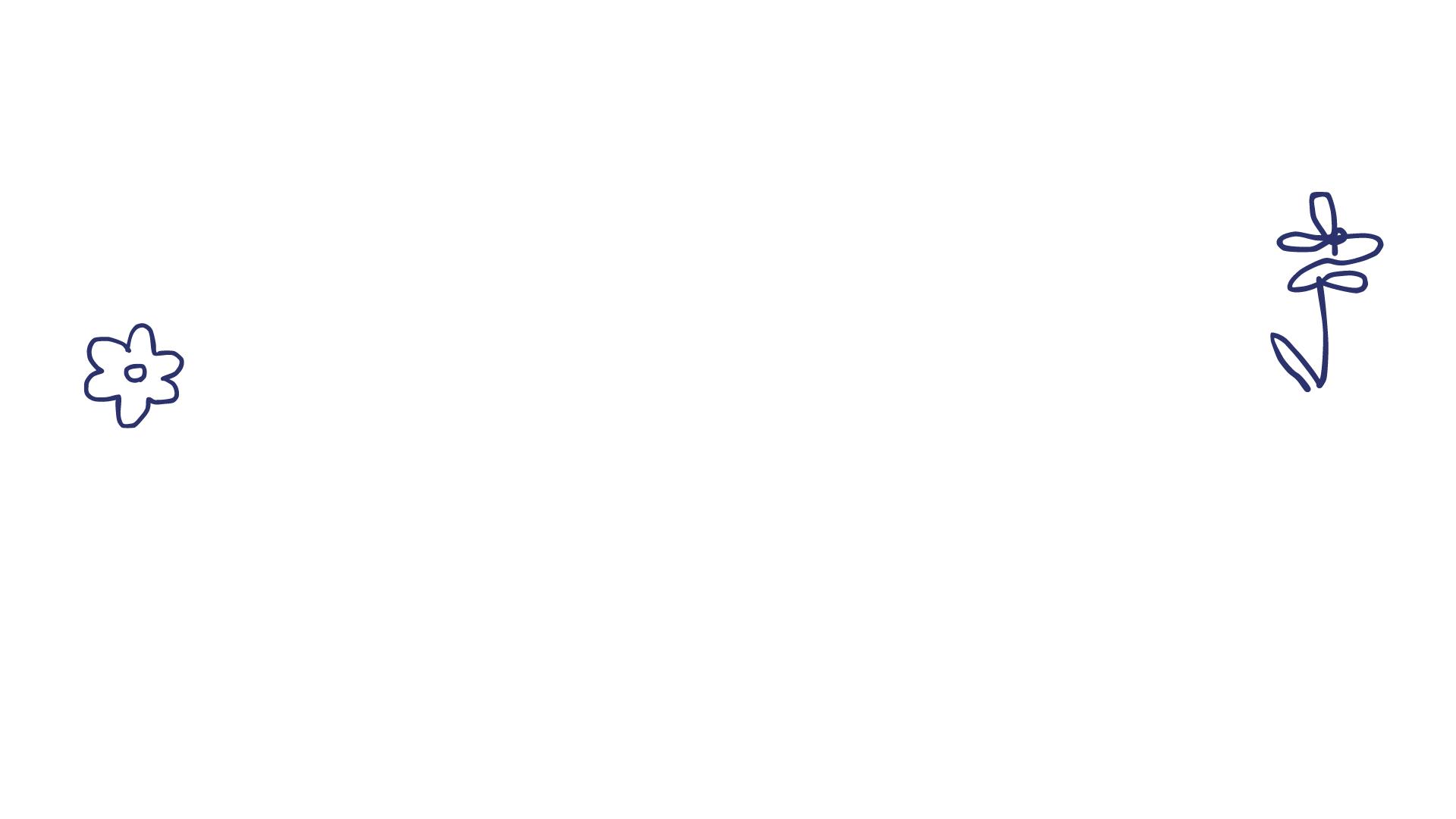 A PICTURE IS WORTH A THOUSAND WORDS
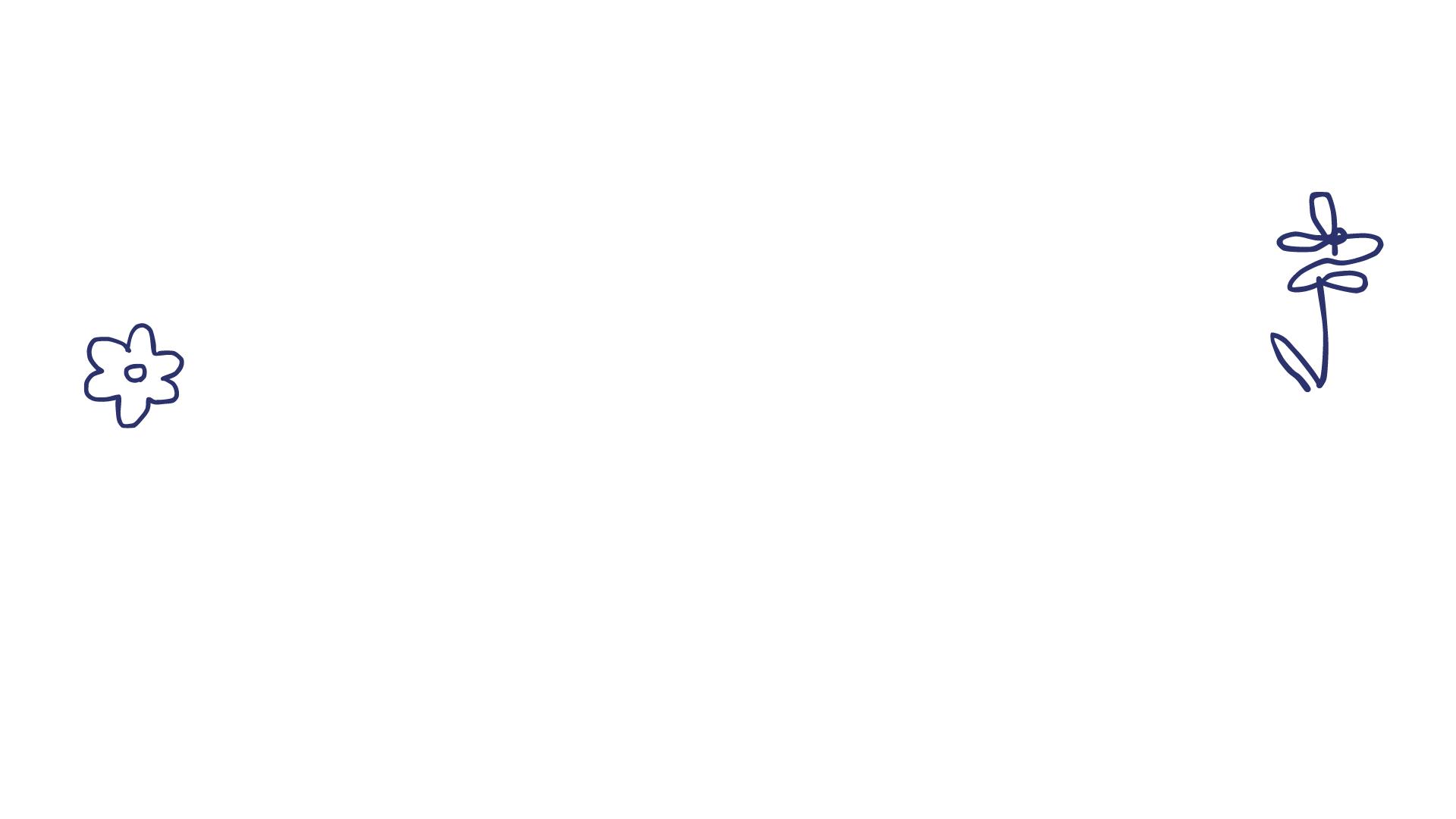 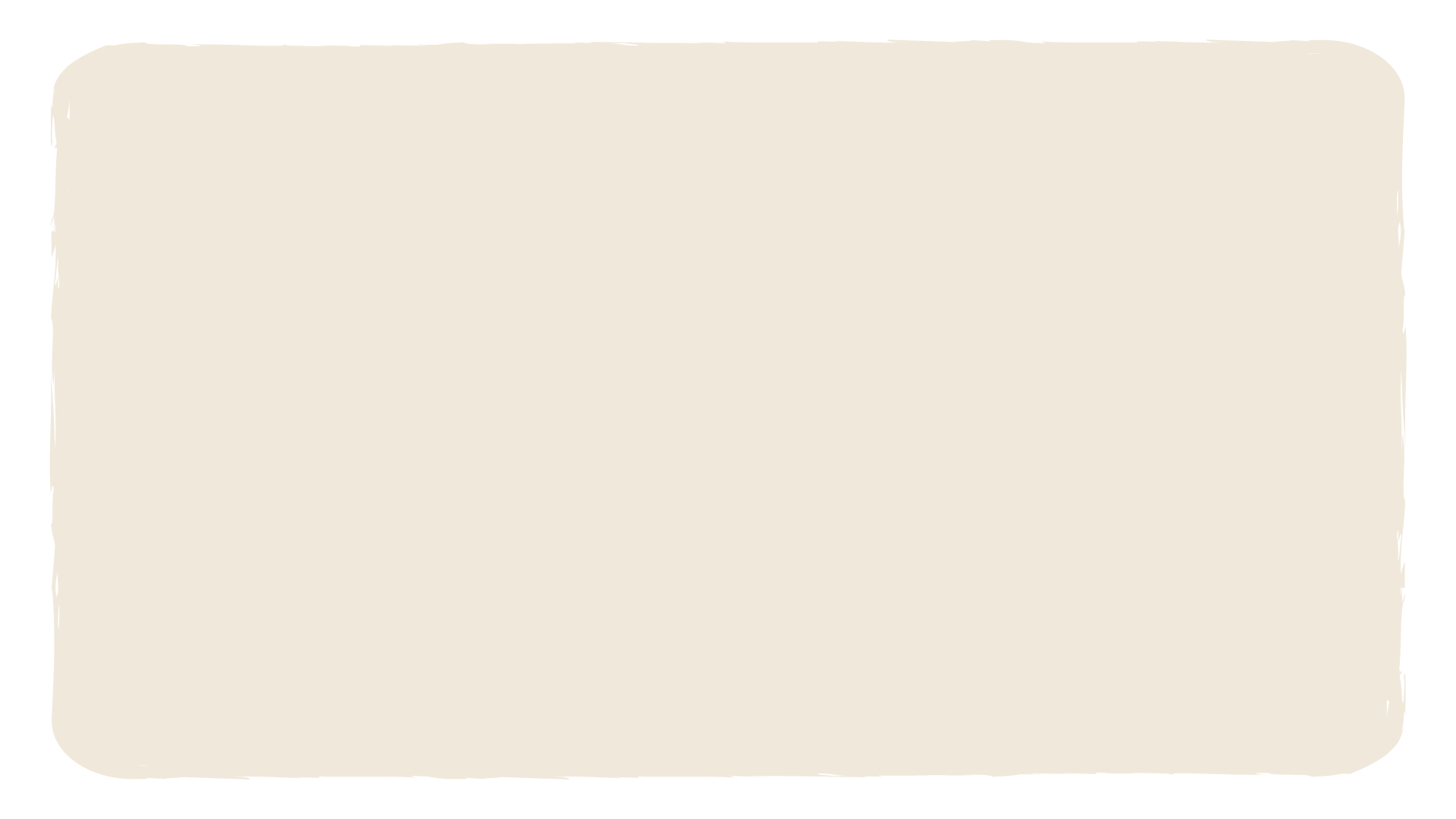 BASIC TECHNIQUES
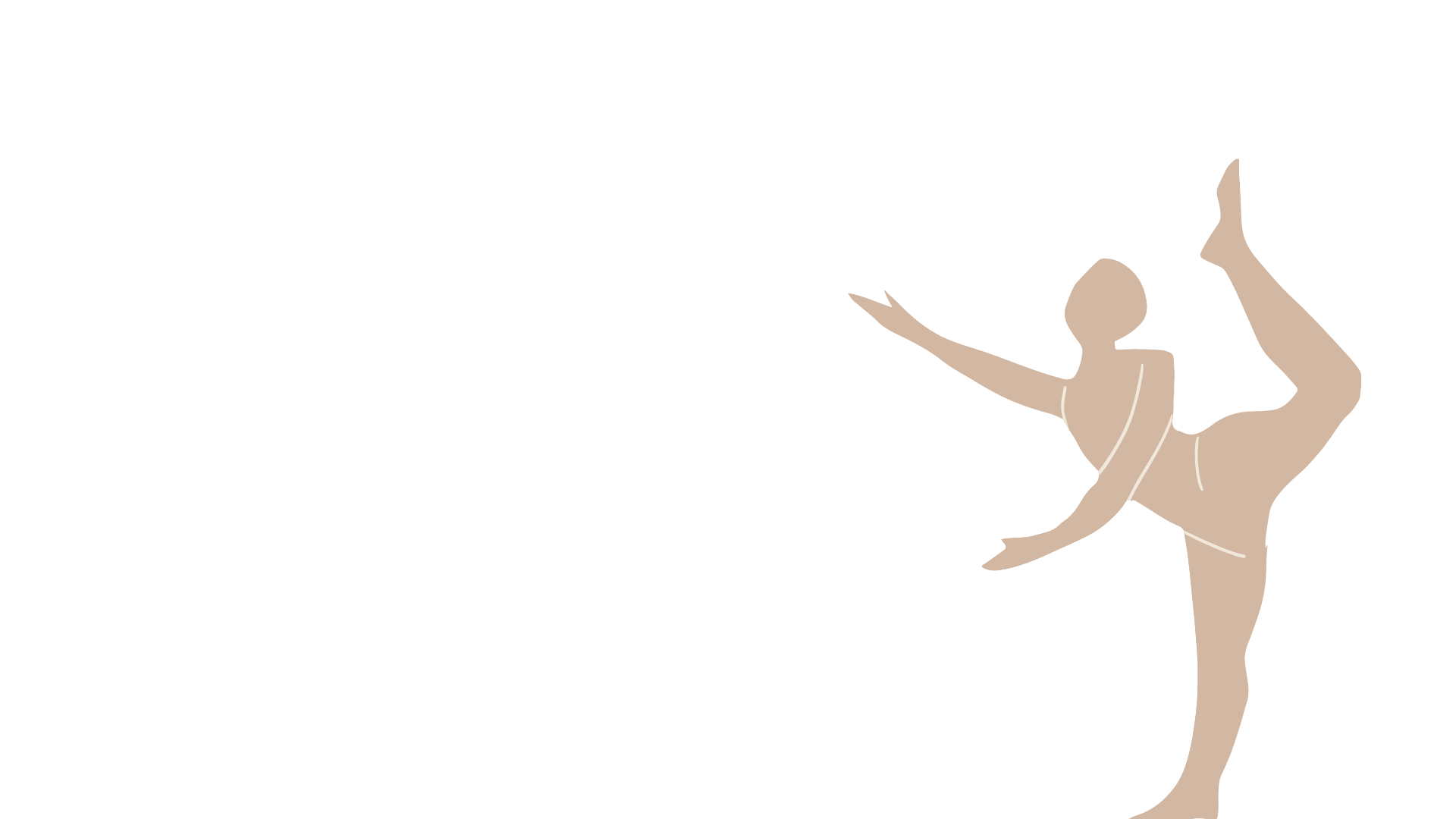 03
TECHNIQUES FOR BEGINNERS
01
02
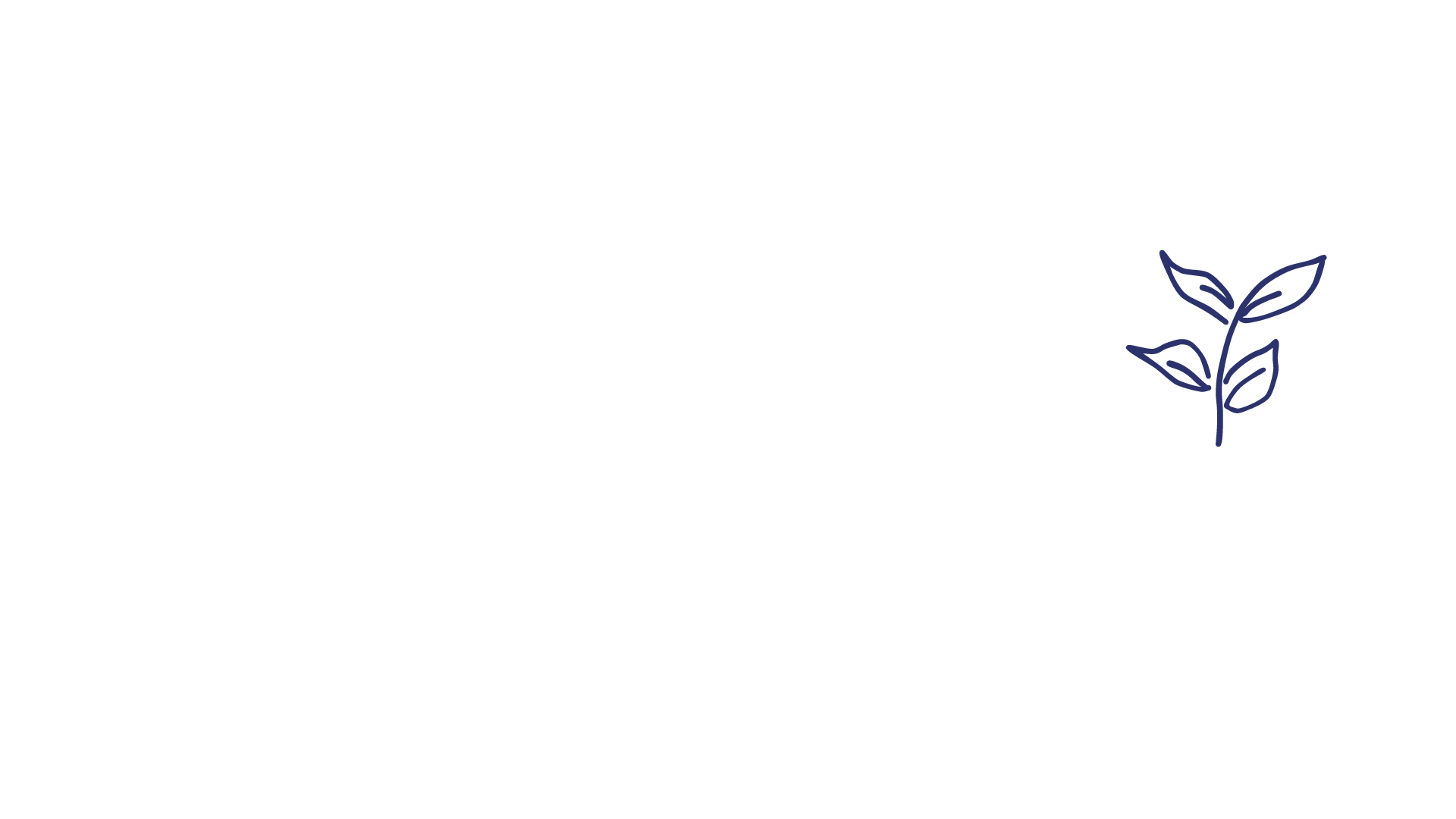 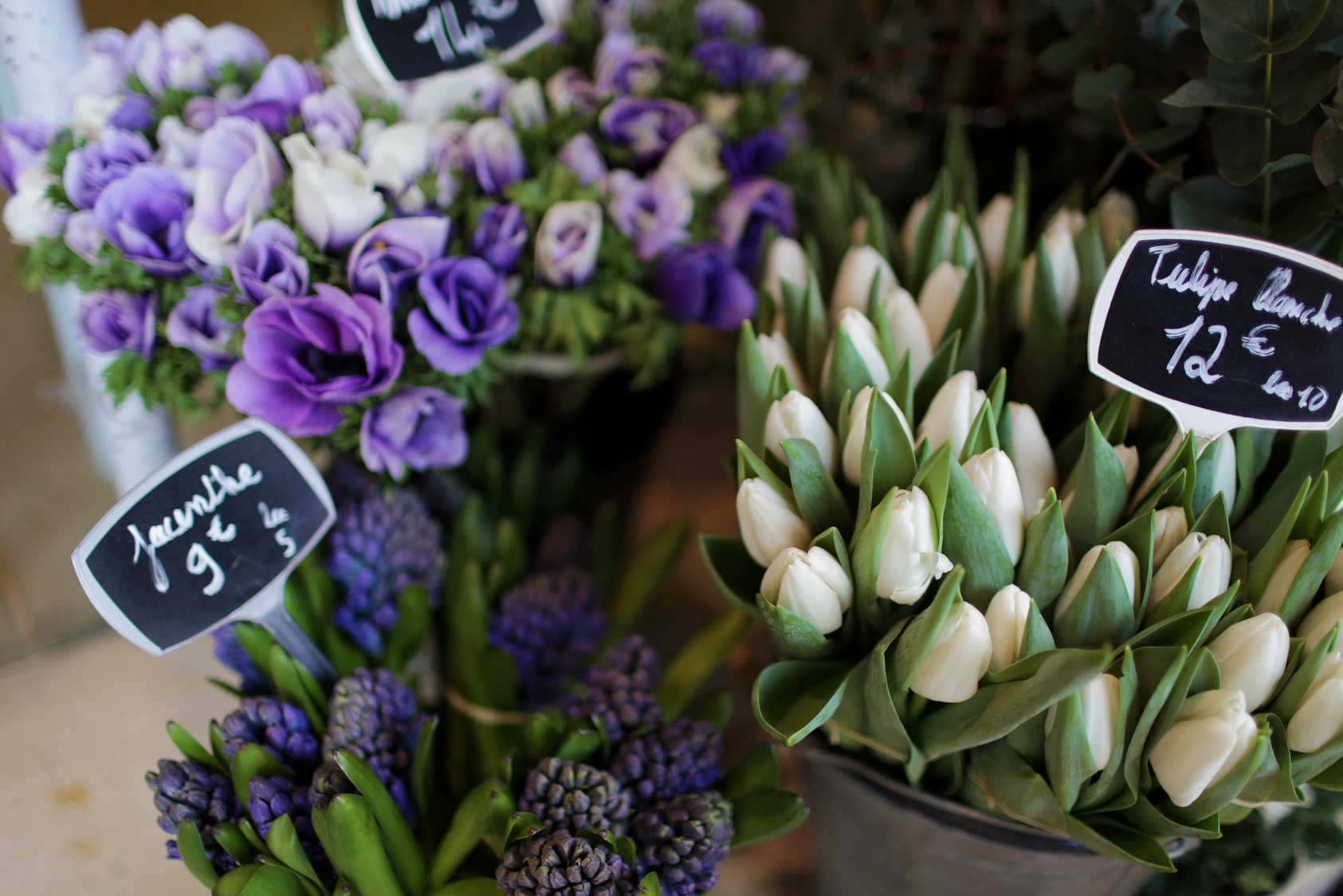 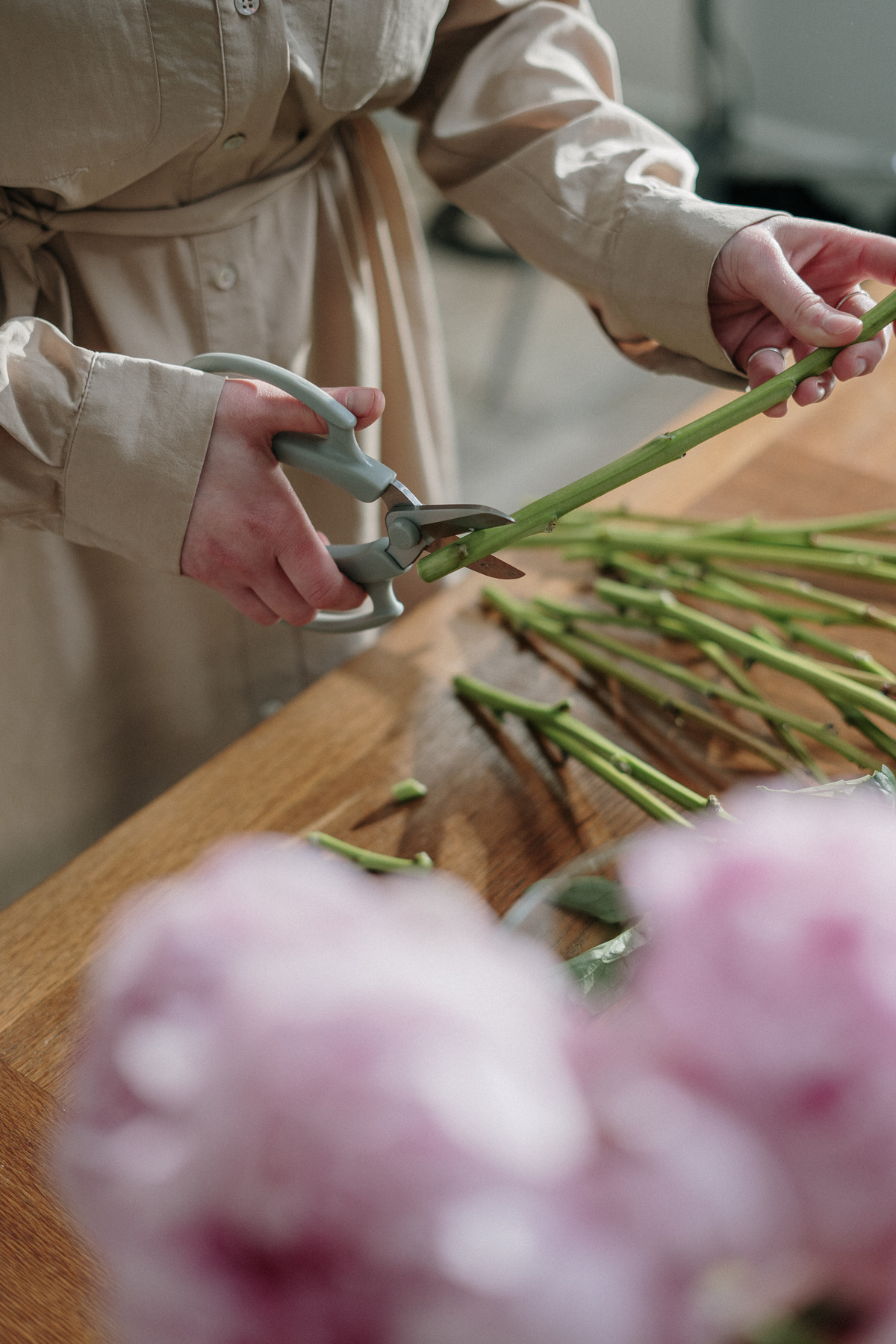 Elaborate on what
you want to discuss.
Elaborate on what
you want to discuss.
TECHNIQUES FOR BEGINNERS
03
04
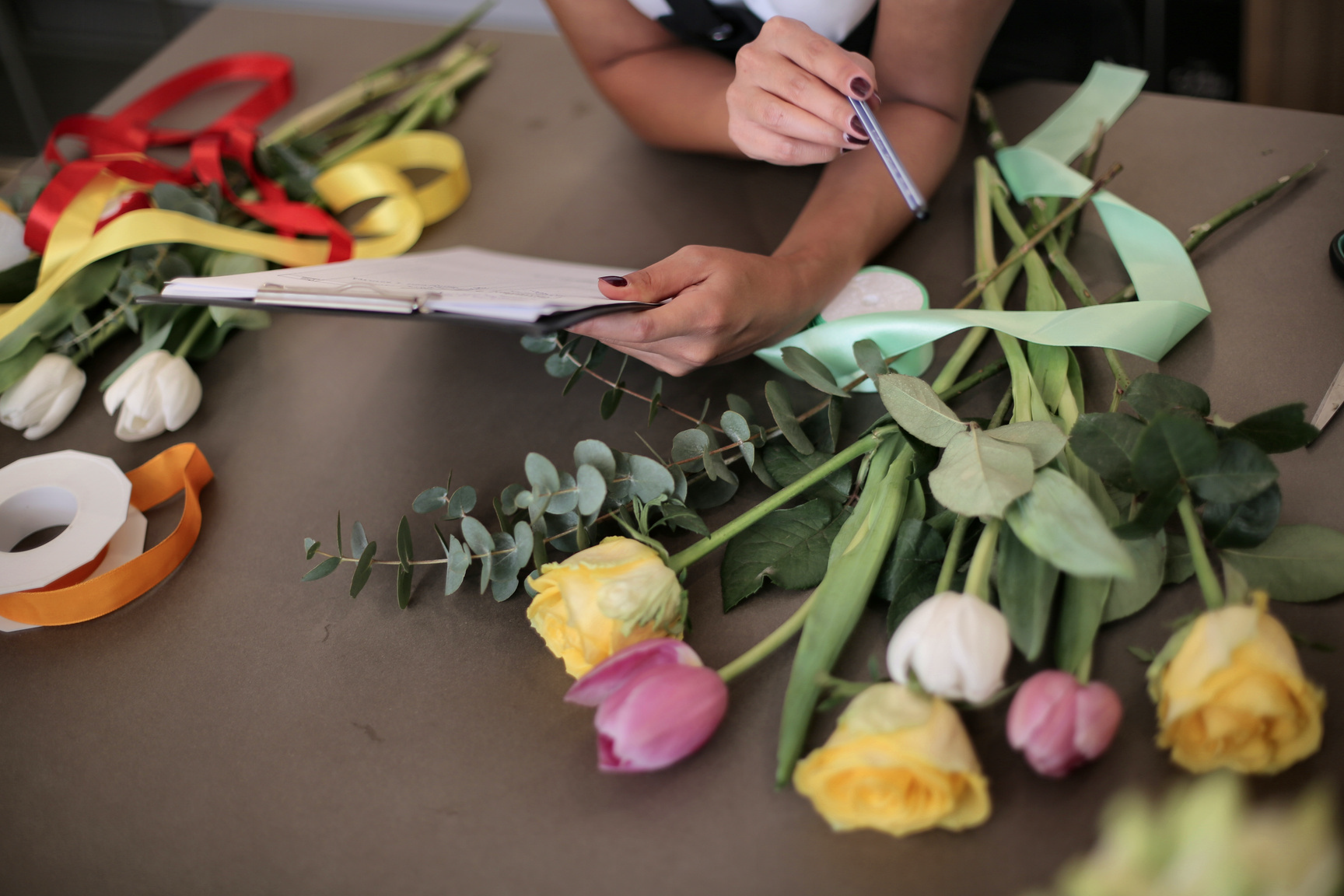 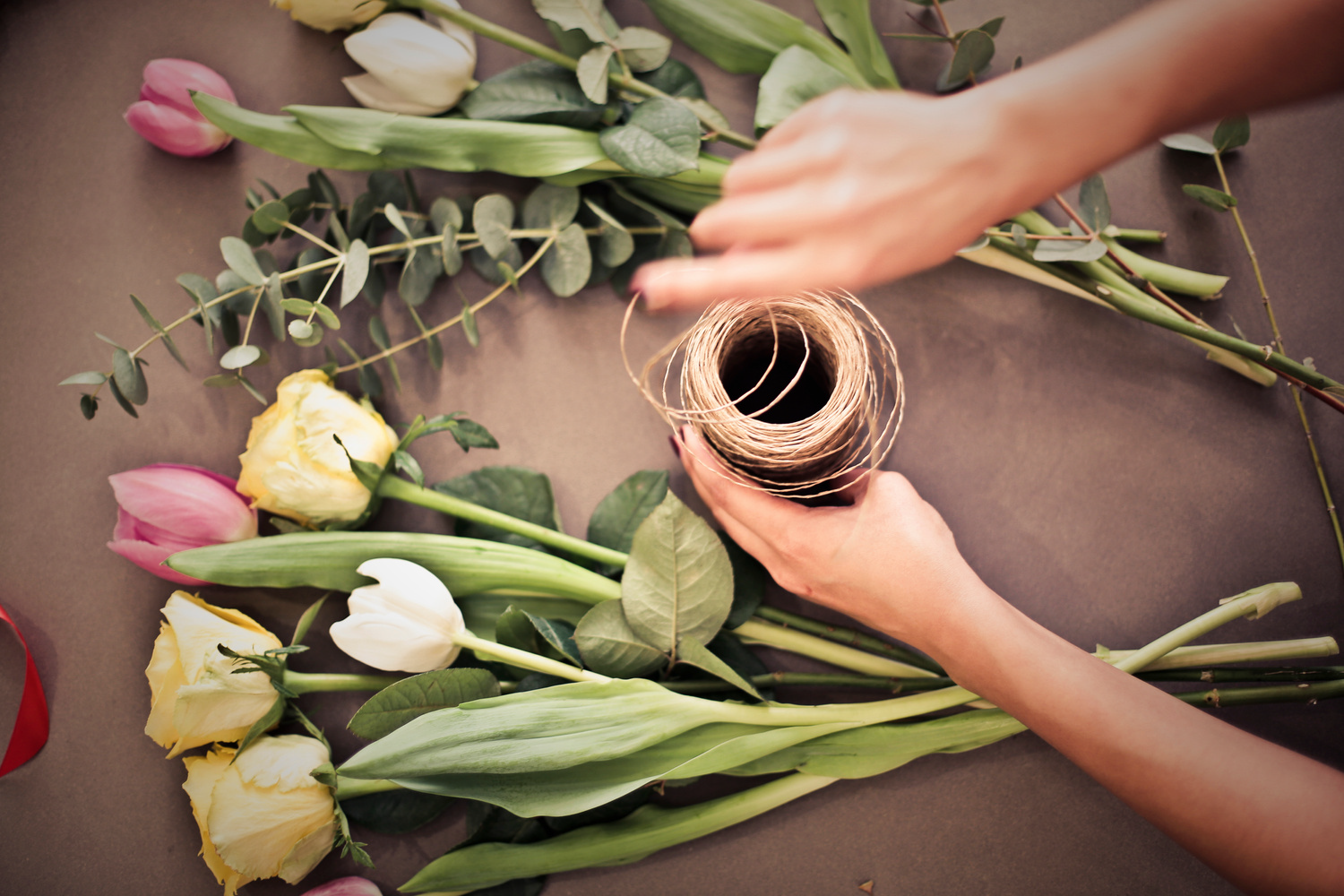 Elaborate on what
you want to discuss.
Elaborate on what
you want to discuss.
Item 3
33.3%
Item 1
33.3%
A FLOWER CARE GUIDE
3.5
Elaborate on what you want to discuss.
Elaborate on the featured statistic.
Elaborate on what you want to discuss.
85+
Elaborate on what you want to discuss.
Item 2
33.3%
Elaborate on what you want to discuss.
Elaborate on the featured statistic.
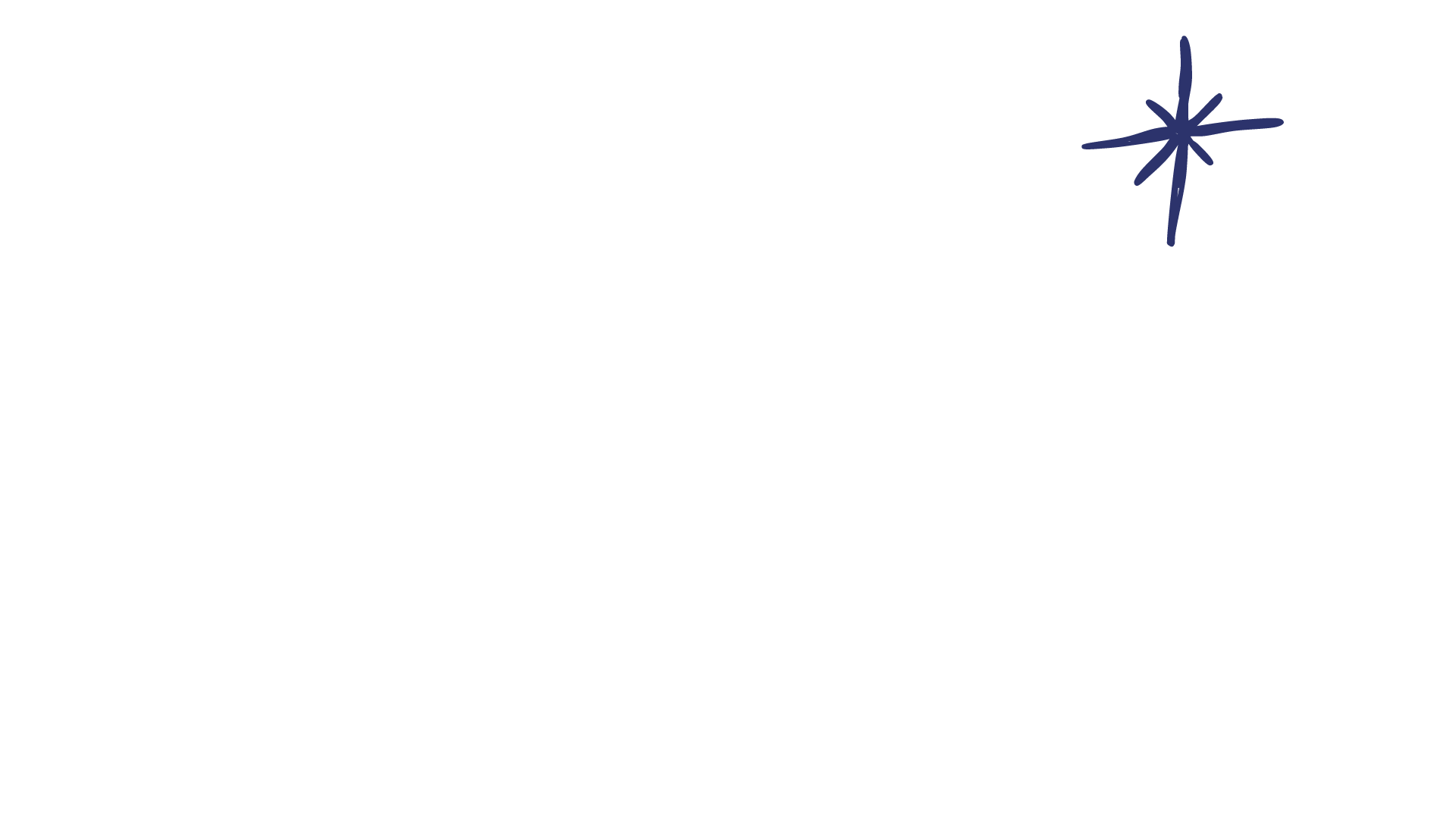 123,456,789
Elaborate on the featured statistic.
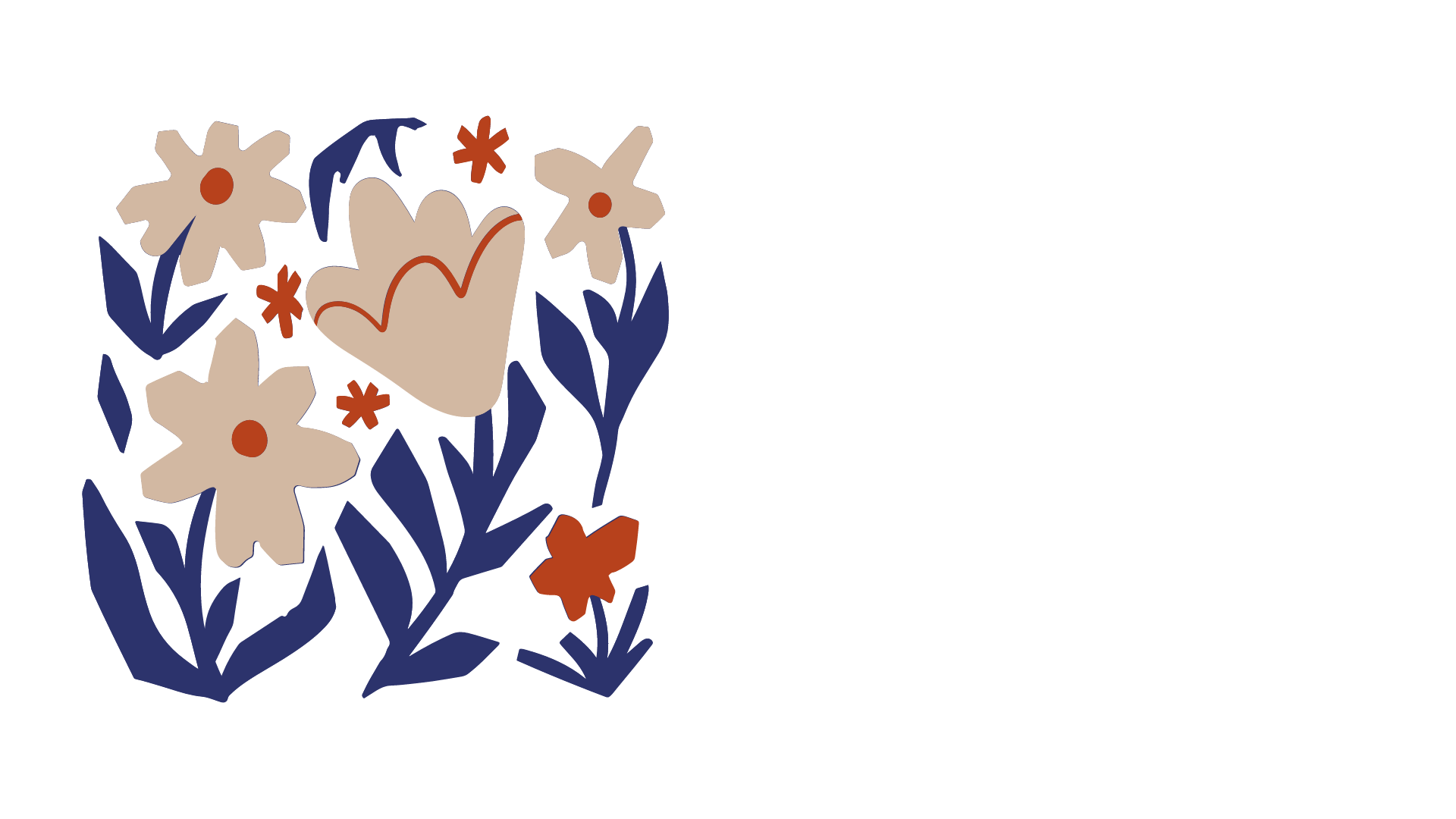 Contact Us
hello@reallygreatsite.com
@reallygreatsite
reallygreatsite.com
123 Anywhere St., Any City
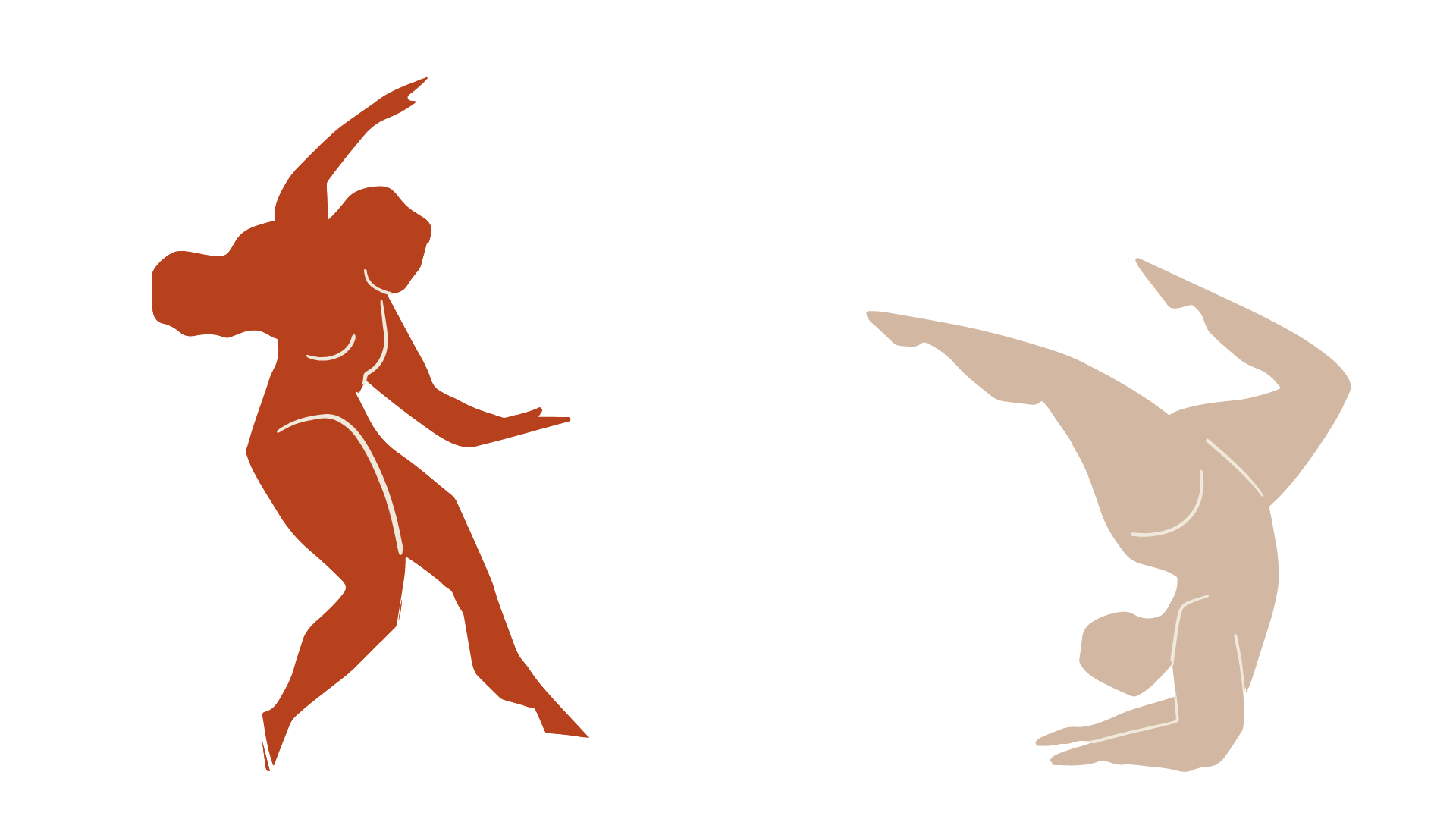 THANK YOU
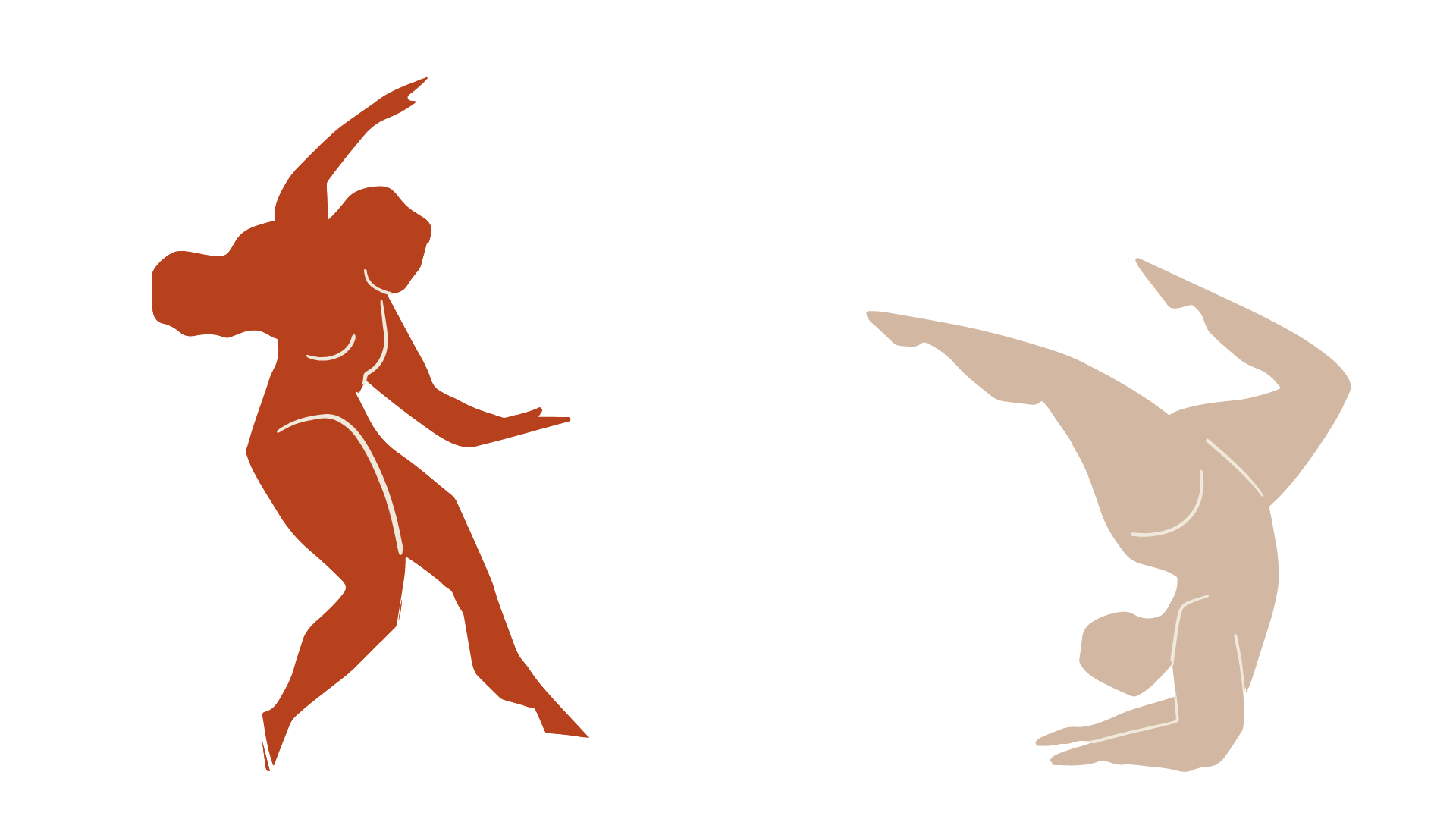 Write a closing statement or call-to-action here.
RESOURCE 
PAGE
Use these design resources
in your Canva Presentation.
This presentation template uses
the following free fonts:

Titles: Tenor Sans
Headers: Lato
Body Copy: Lato

You can find these fonts
online too. Happy designing! 

Don't forget to delete this
page before presenting.
Credits
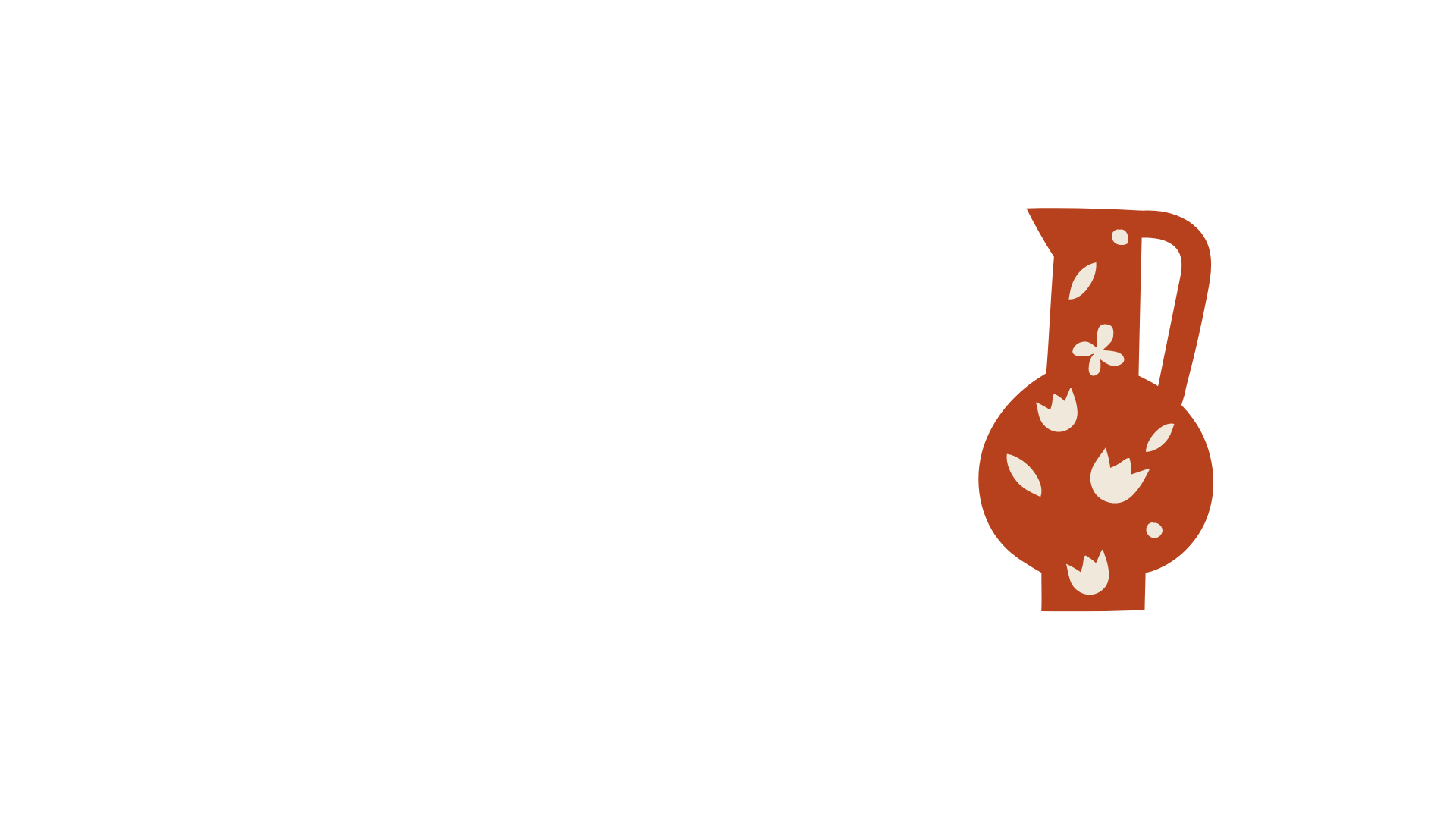 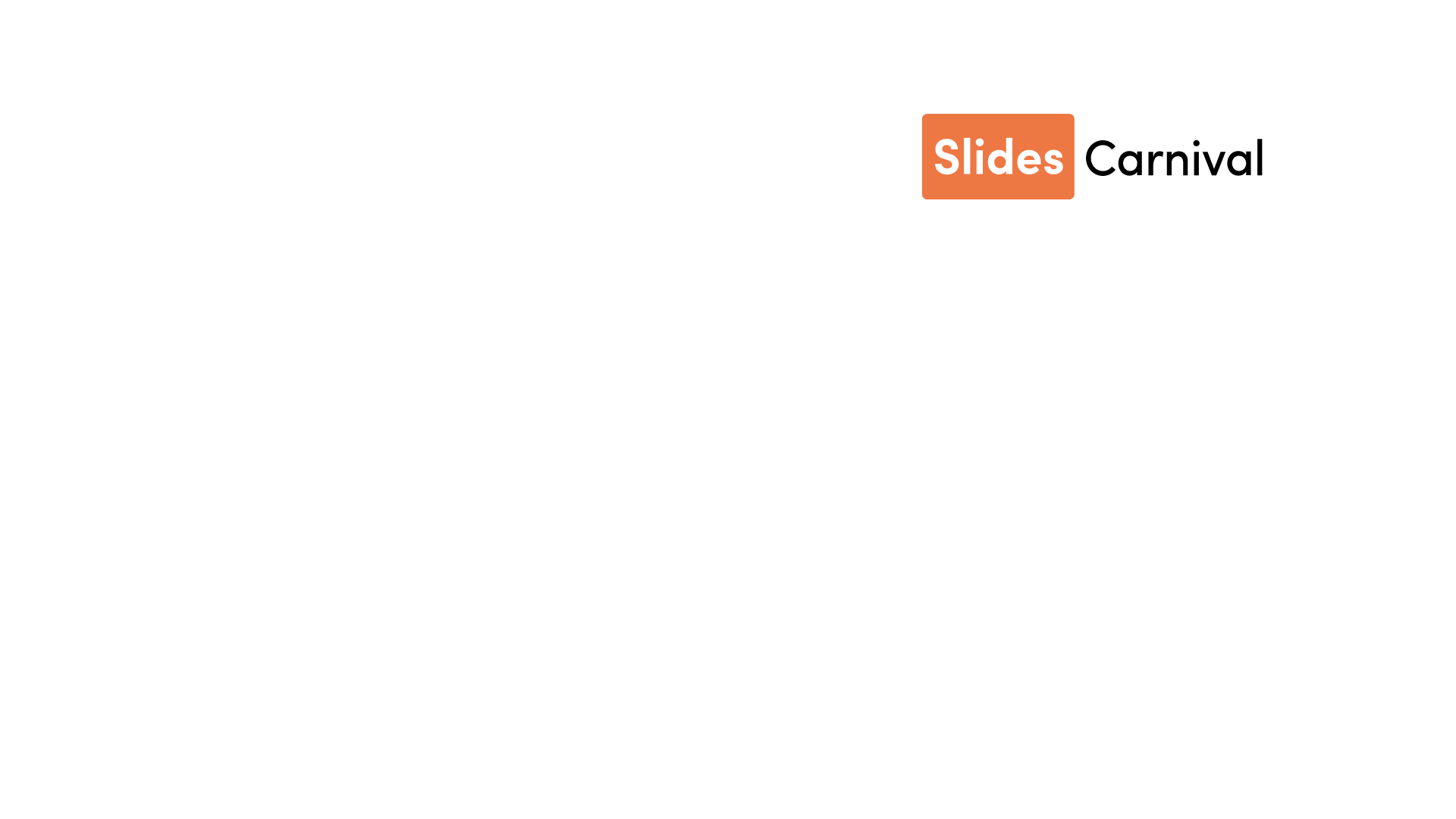 This presentation template is free for everyone to use thanks to the following:
SLIDESCARNIVAL
for the presentation template
PEXELS
HAPPY DESIGNING!
for the photos